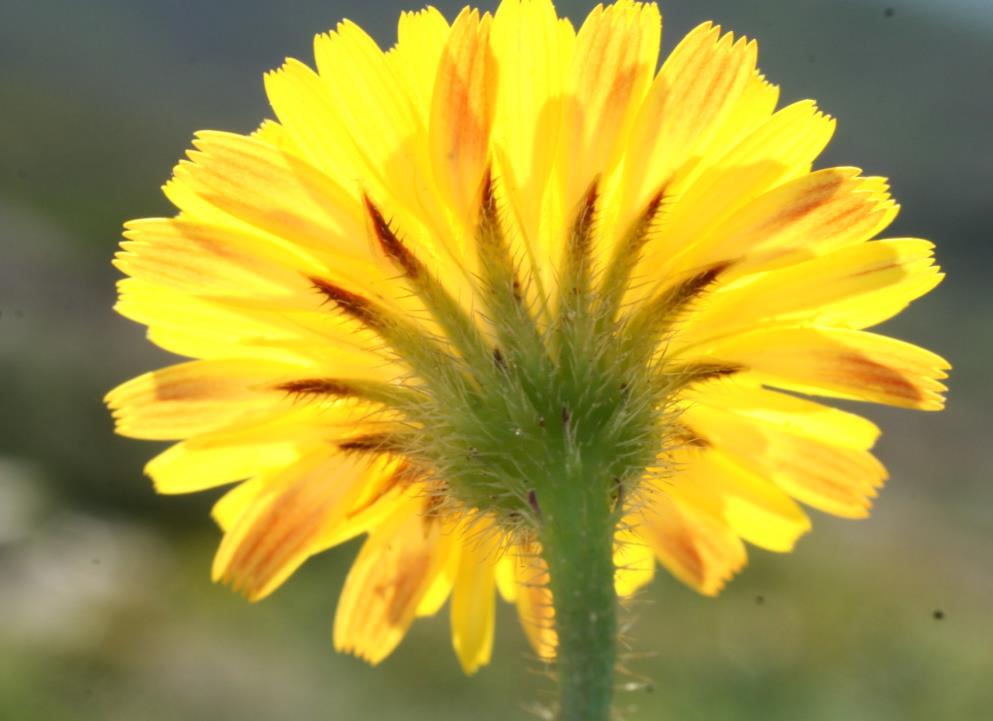 Asteraceae liguliflores  (2 )
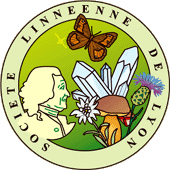 Atelier du 31-01- 2019
 G Macqueron
Bibliographie
Flore de la France méditerranéenne – J-M Tison – Ph Jauzein –H Michaud
Flora gallica – J-M Tison – B de Foucault
Documents photographiques  et schémas
Camille Granger
J Luc Macqueron
Alain Roux
Didier Roubaudi
Tela botanica
Wikiland -Wikimedia
Flore de Coste
Flora gallica
Inflorescences en capitules
Toutes les fleurs sont ligulées
Les ligules ont 5 dents
Plantes à latex
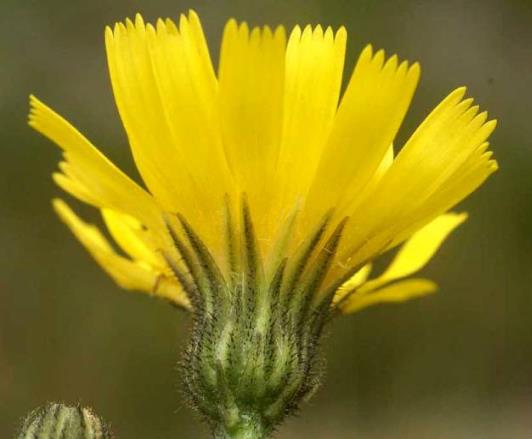 Observer les pappus
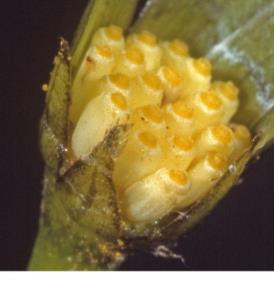 Loupe !
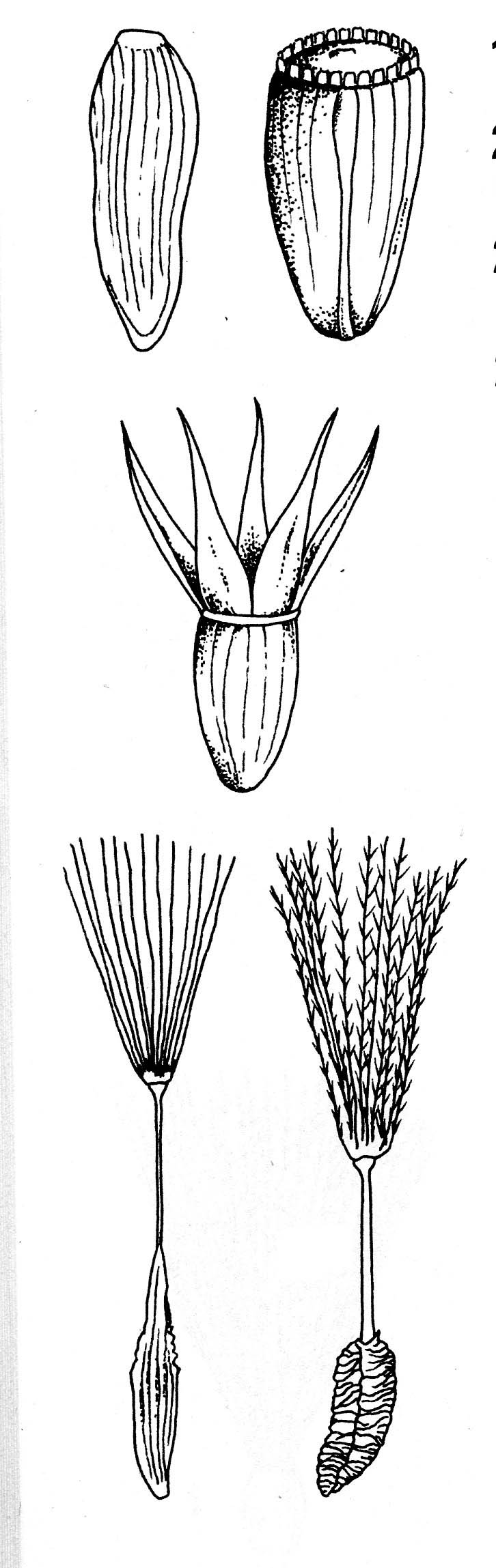 Pappus nul ou très réduit à  quelques écailles
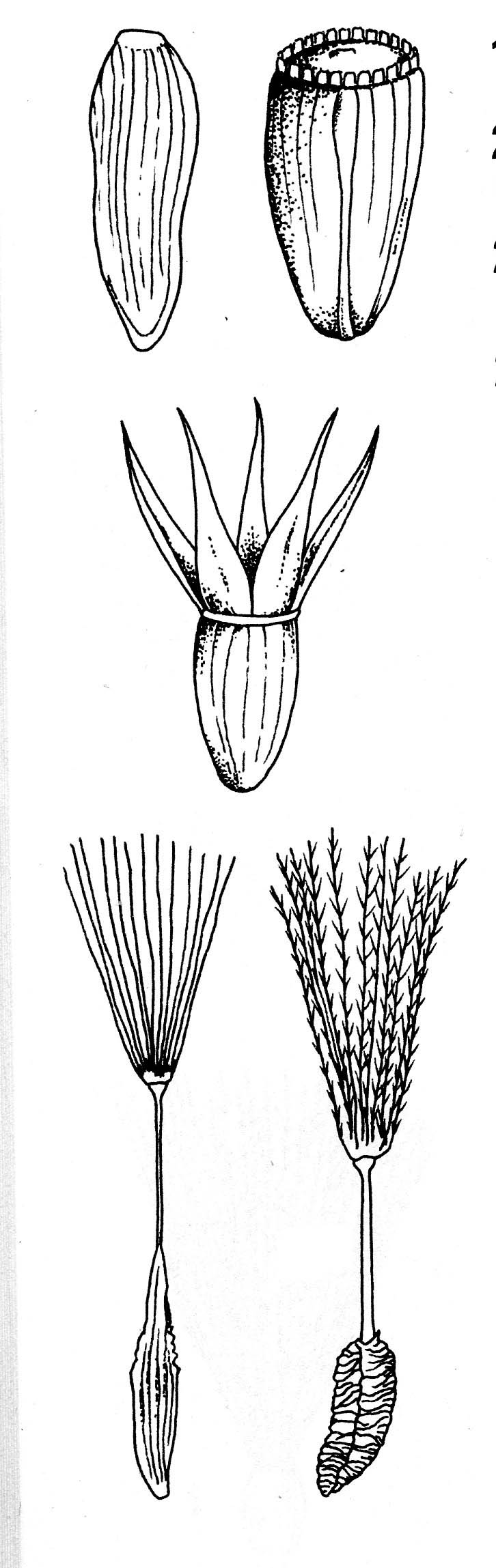 Pappus formé  de soies plumeuses
Pappus formé d’écailles lancéolées ou subulées ++
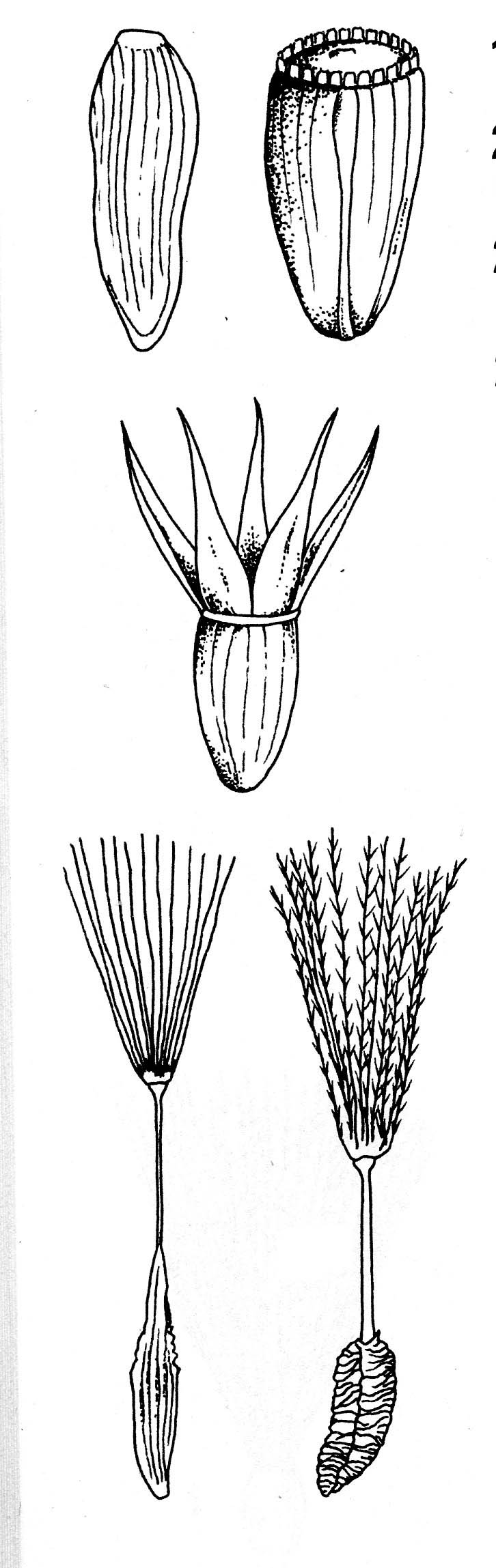 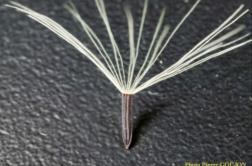 2e séance
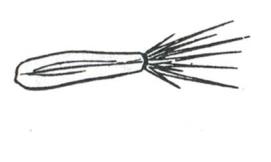 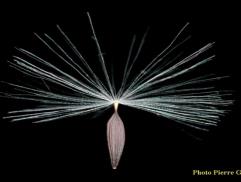 Pappus formé de soies lisses ou denticulées ++
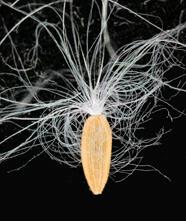 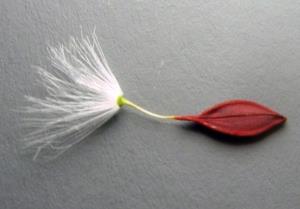 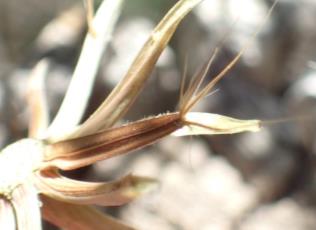 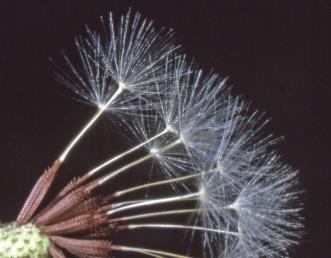 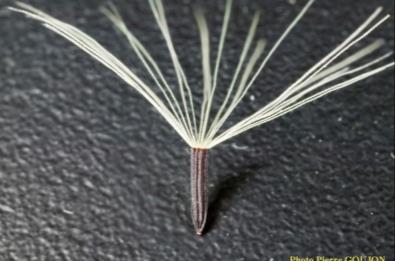 Ovaires et akènes à pappus formé d’ écailles           lancéolées et subulées
2 genres
Hyoseris
Hedypnois
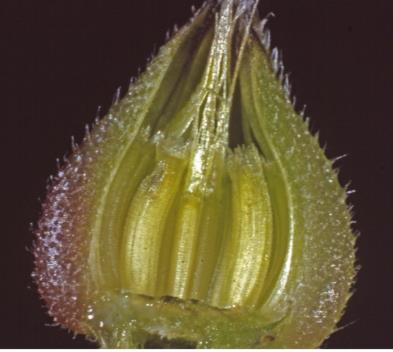 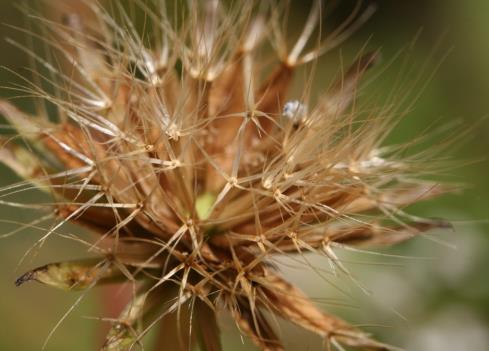 Hyoseris
2 espèces:  H radiata et H scabra
Medit- Var -B  du Rh- Alpes mar - terrains incultes  sables maritimes
Plante acaule
feuilles toutes en rosette
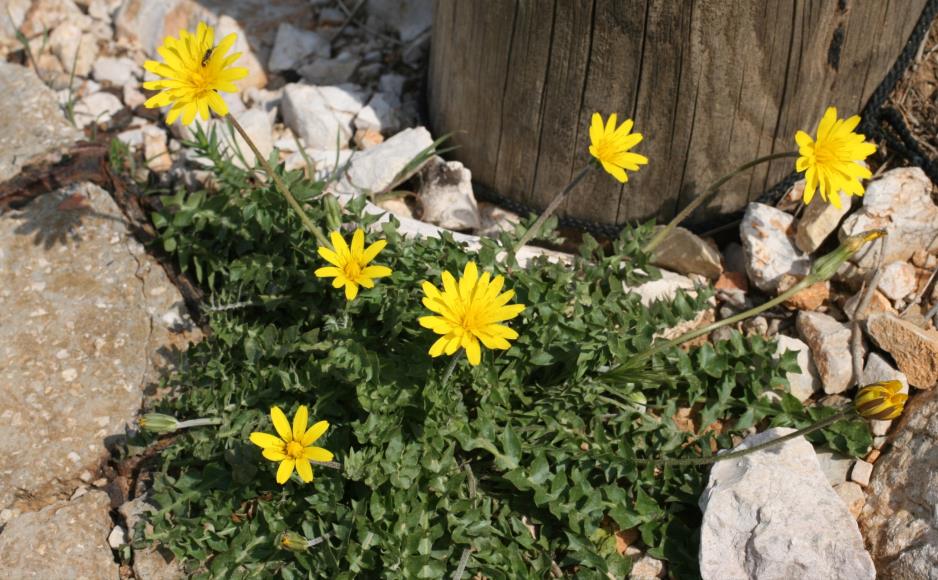 Feuilles glabres ou un peu hispides pennatipartites à pennatiséquées !
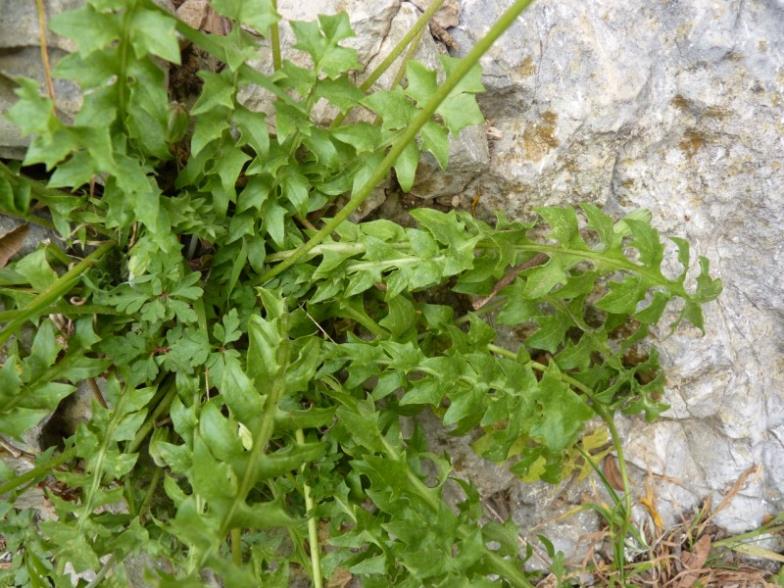 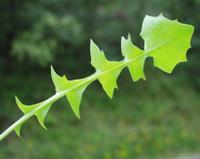 [Speaker Notes: Difficile par rapport à un taraxacum]
« pédoncules » naissant de la base  portant 1 seul capitule , renflés chez H scabra
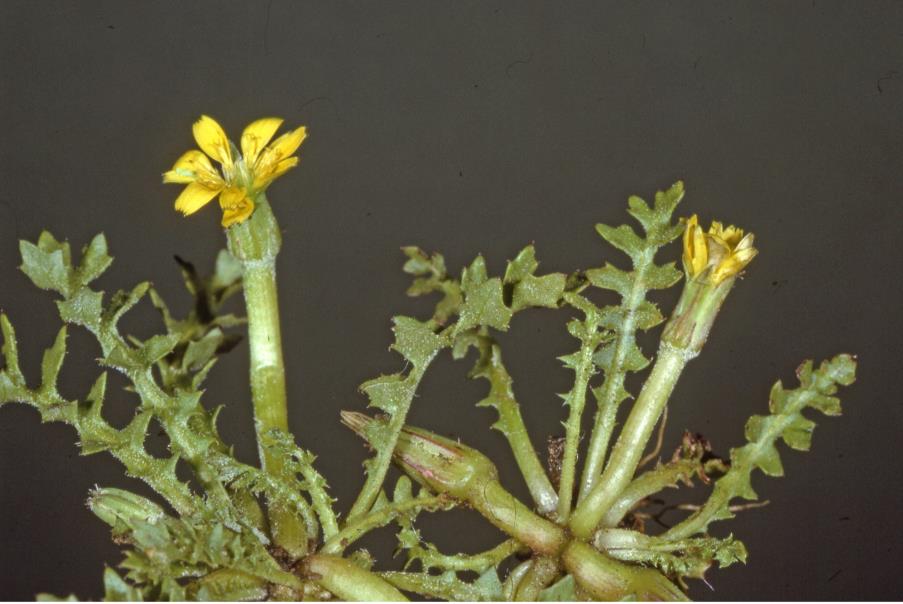 [Speaker Notes: Hyoseris scabra]
Involucre glabre à bractées sur 2 rangs  les ext tres courtes (cf calicule )
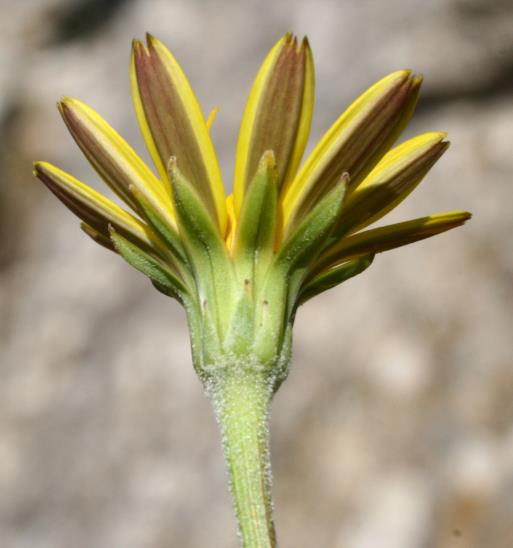 calicule
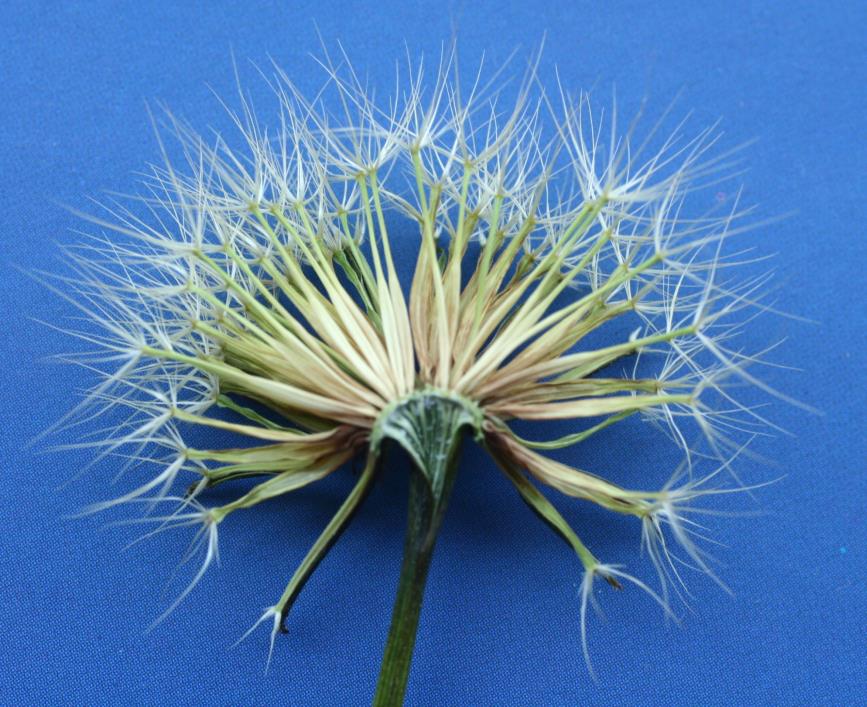 Fruits de 2 sortes surmontés d’écailles effilées  ressemblant à des arêtes
Akènes  int ailés surmontés de longues paillettes inégales
A
Akènes externes à cils courts,insérés dans les bractées de l’involucre
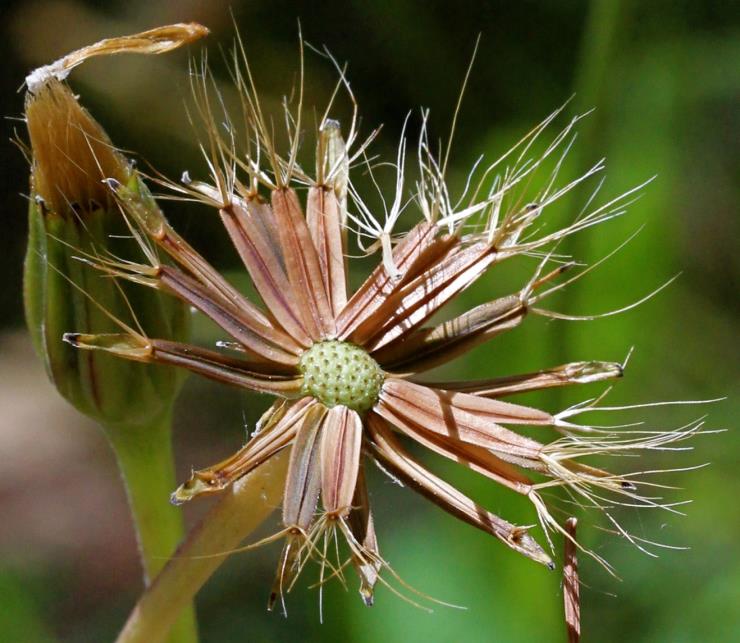 Hedypnois
1 espèce   H rhagadioloides
Lieux arides région méditt.  jusqu’à  Drôme Ardèche
Plante annuelle  à tige feuillée 
ramifiée dès la base
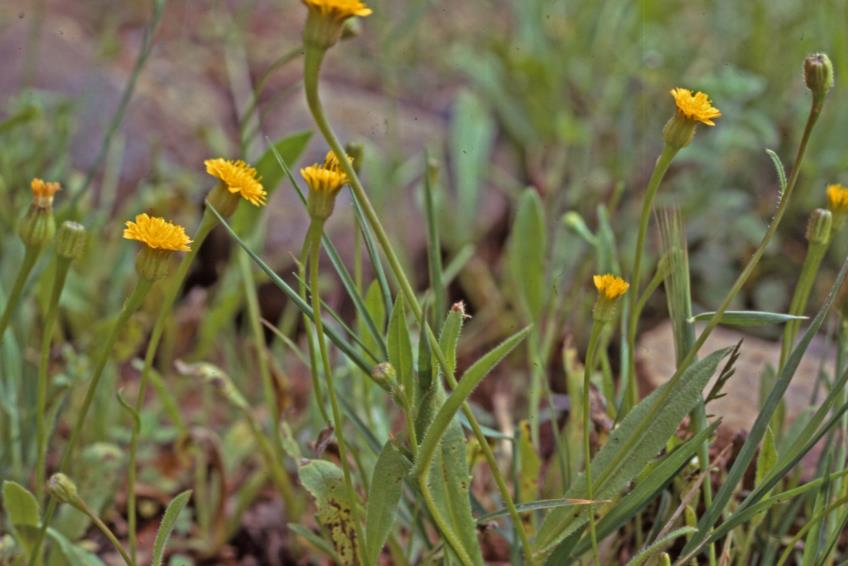 Feuilles entières hispides  les supérieures sessiles
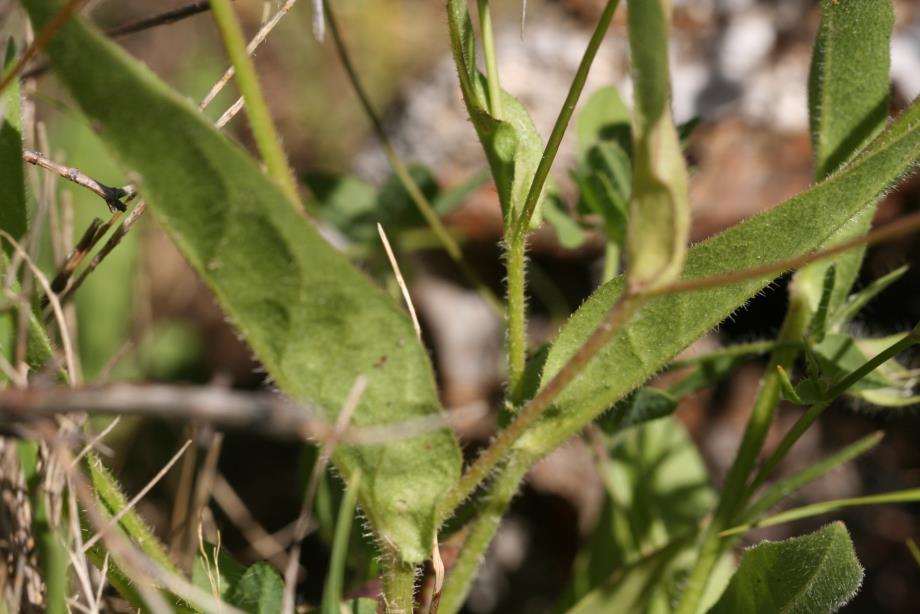 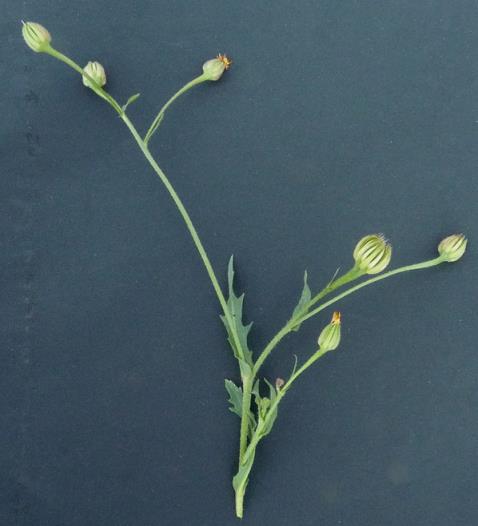 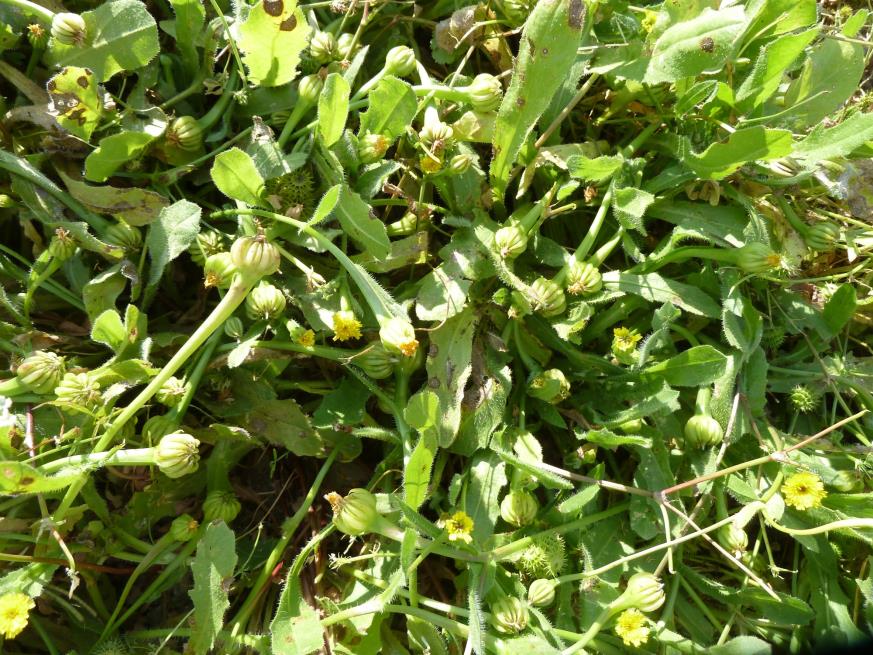 Capitules petits solitaires  -longs pédoncules
                                   plus ou moins renflés au sommet
Involucre à bractées très conniventes
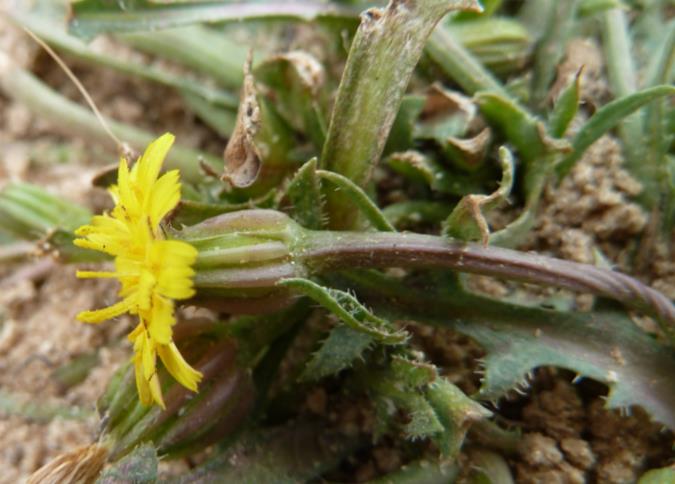 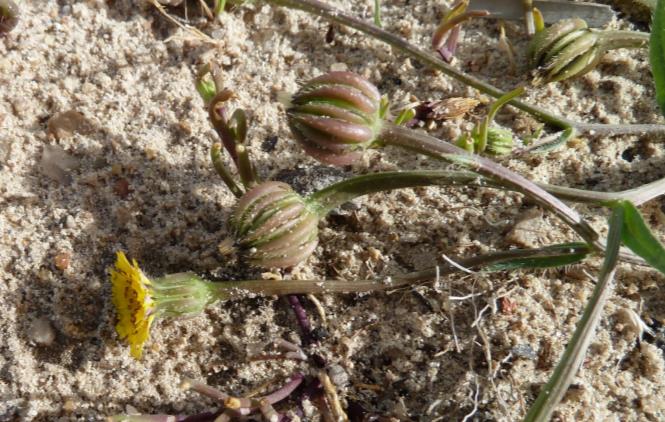 2 sortes d’akènes : les externes surmontés d’une sorte de cupule
Les internes  surmontés d’une double aigrette écailleuse
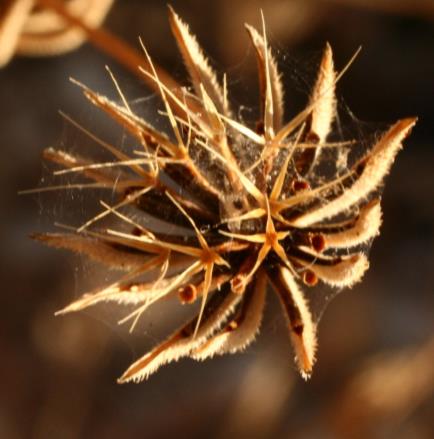 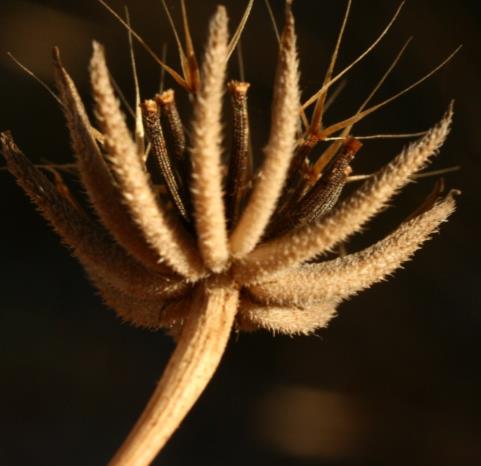 Pappus formé de soies lisses
Soies non plumeuses parfois finement denticulées
Akènes avec bec ou sans bec
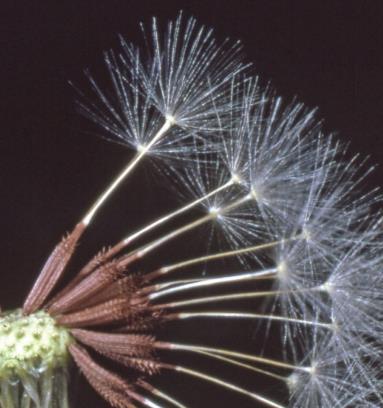 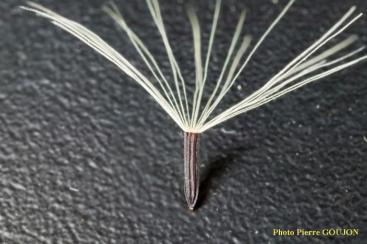 A --   Akènes à long bec grêle
Bec séparé du corps par une pièce intermédiaire
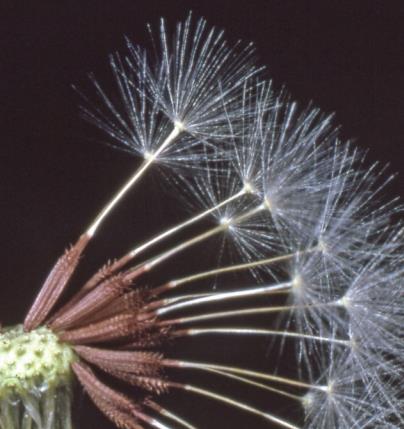 3 genres:
Taraxacum
Willemetia
Chondrilla
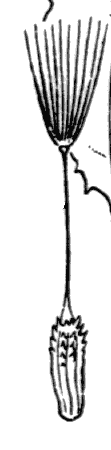 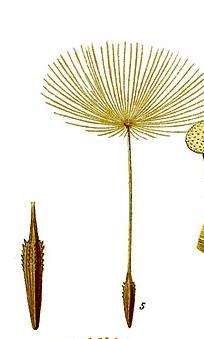 pappus
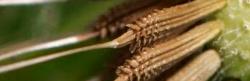 stipe de l’aigrette (rostre)
Cône ou
Pièce intermédiaire
corps
Nombreuses espèces !
--TARAXACUM
1
Caractères marqueurs :  Feuilles –bractées de l’involucre- stigmates et pollen- akènes
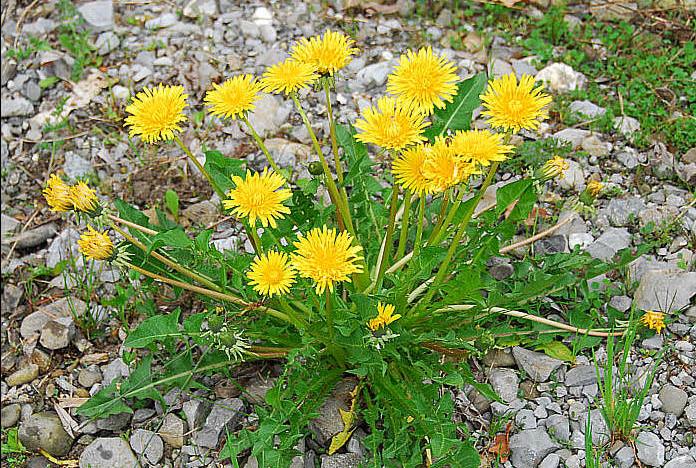 Plantes acaules,feuilles toutes en rosette
Feuilles lancéolées pennatiséquées à entières
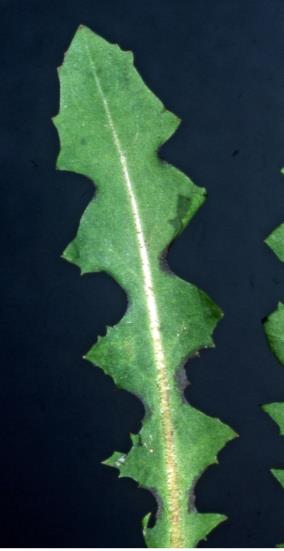 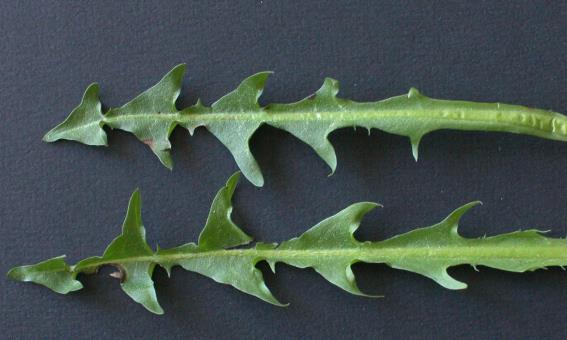 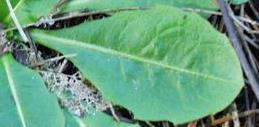 T obovatum
Pédoncules  creux, naissant de la base, portant 1 seul capitule
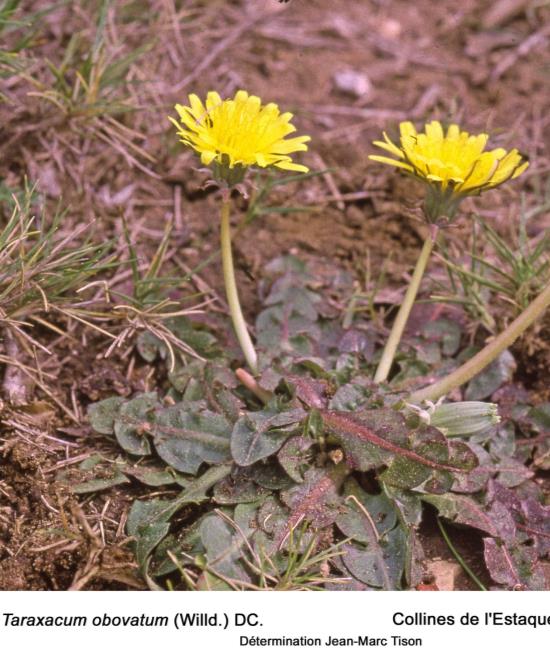 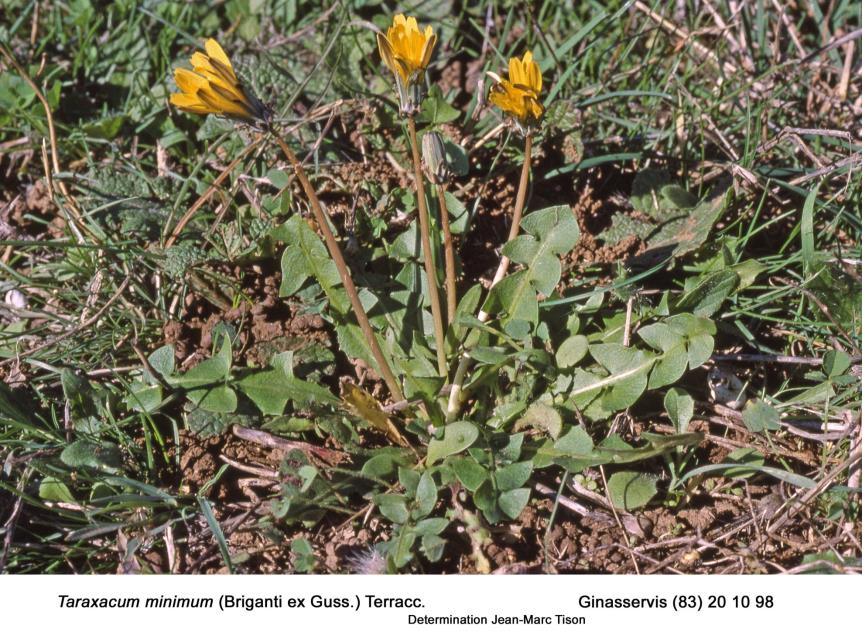 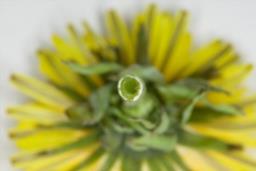 Involucre à bractées nombreuses  les externes plus courtes souvent rabattues
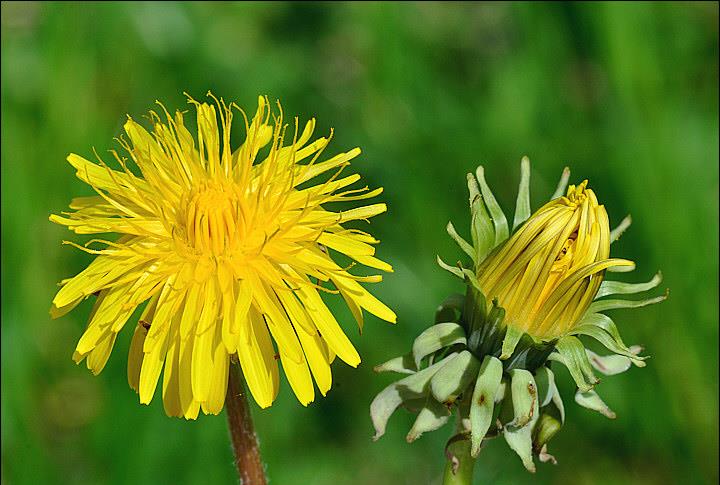 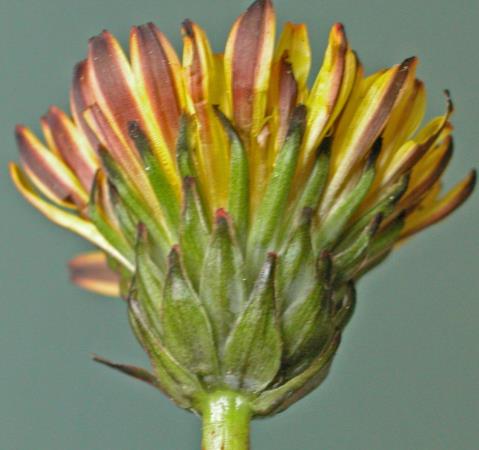 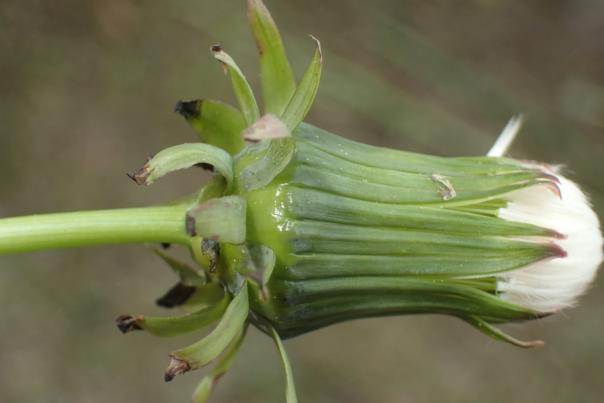 [Speaker Notes: Taraxacum arvernum panelii : bractées non rabattues (JMT)]
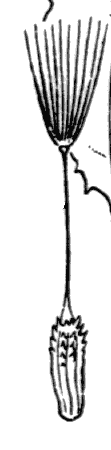 Corps de l’akène à apex spinuleux qui ne cache pas
 la pièce intermédiaire
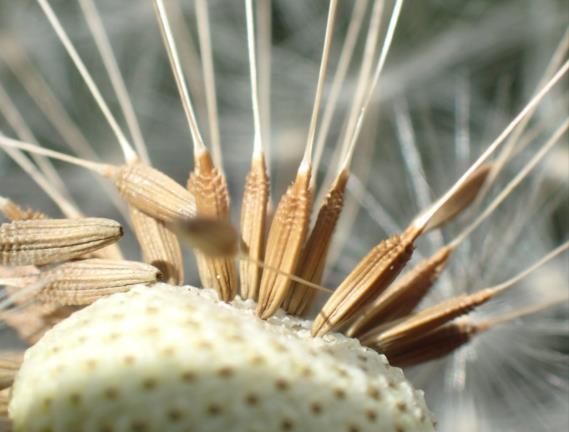 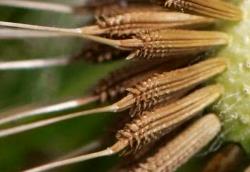 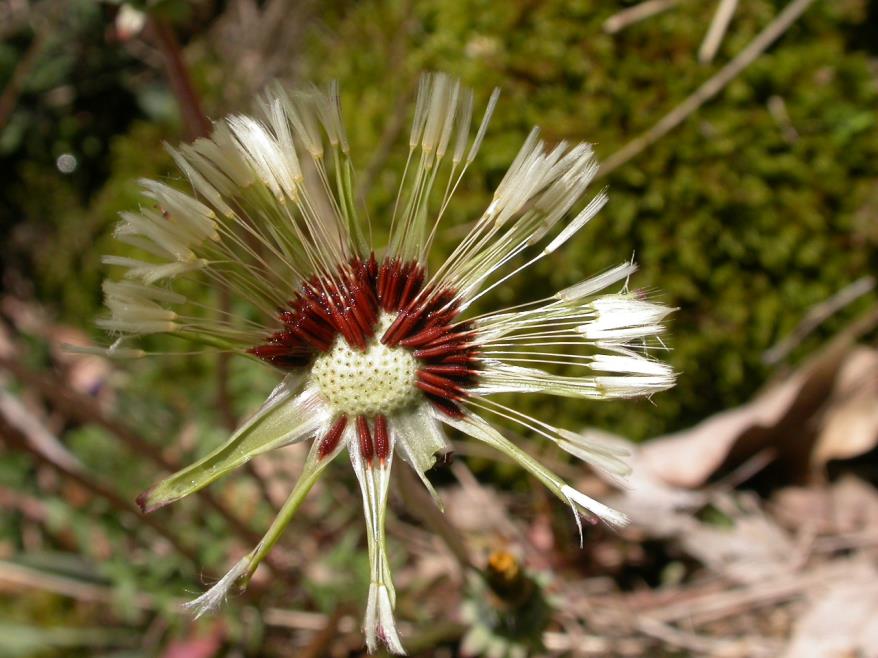 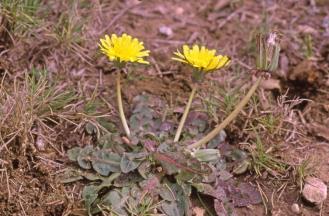 Résumé Taraxacum
Fleurs toutes ligulées
Plantes  acaules feuilles toutes en rosette
Pédoncule creux monocéphale  naissant de la base
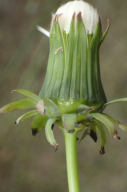 Involucre cylindrique  bractées souvent sur 2 rangs ou plus
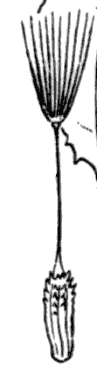 Akènes à bec long et grêle ,
Pappus blanc non plumeux 
Corps de l’akène à sommet spinuleux
Pièce intermédiaire visible
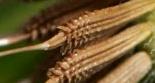 Willemetia
Une espèce Willemetia stipitata 
Corbières -Ariège
2
Plante caulescente – tige (20-50cm) base glabre –sommet couvert de poils noirs  -
 souche traçante
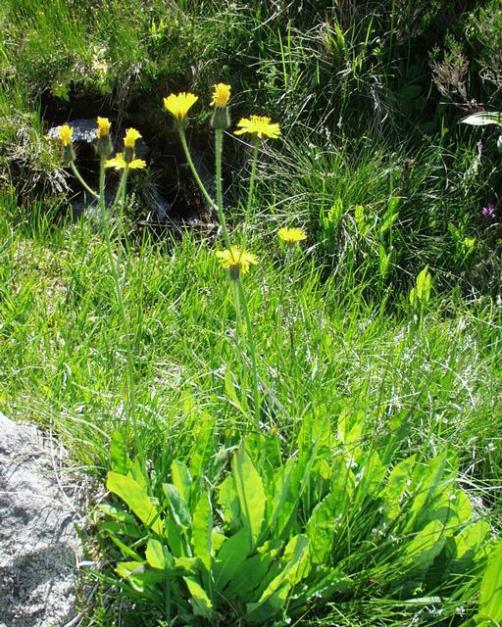 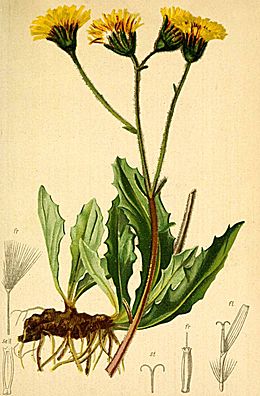 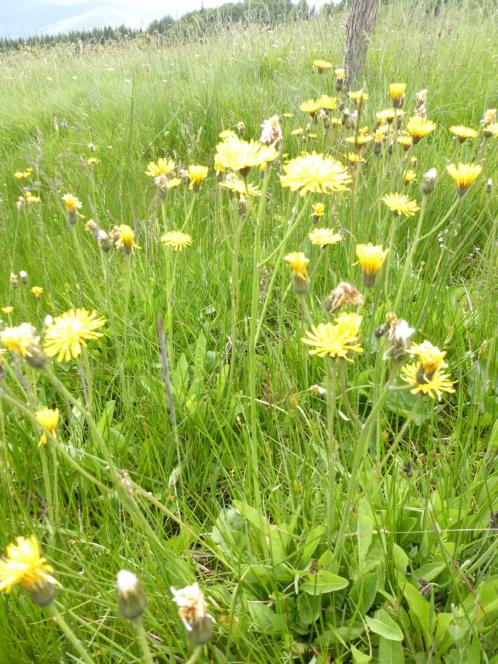 F basales dressées glabres glauques presque entières plus  ou moins dentées– 
 F .  caulinaires souvent nulles ou 1 F
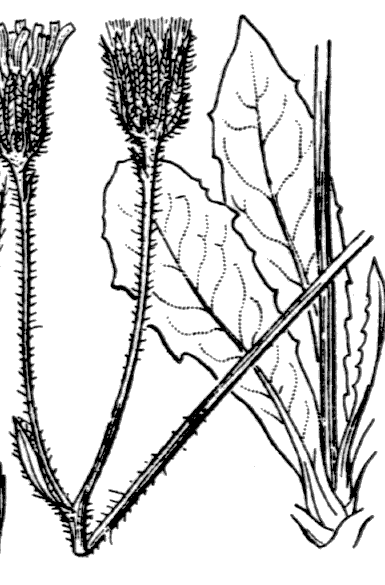 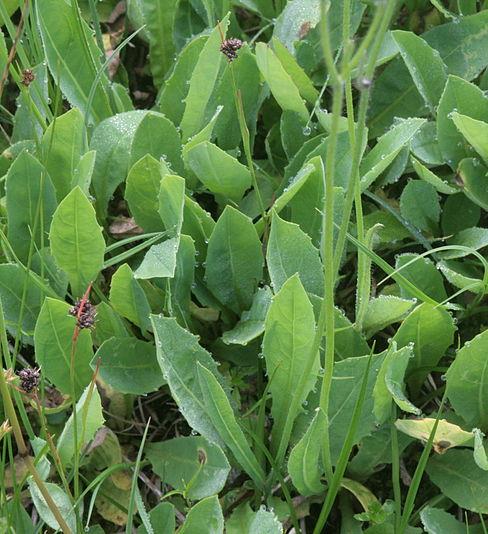 1 à 4 capitules longt  pédonculés  insérés sur la tige feuillée -involucre campanulé herissé de poils  noirs simples
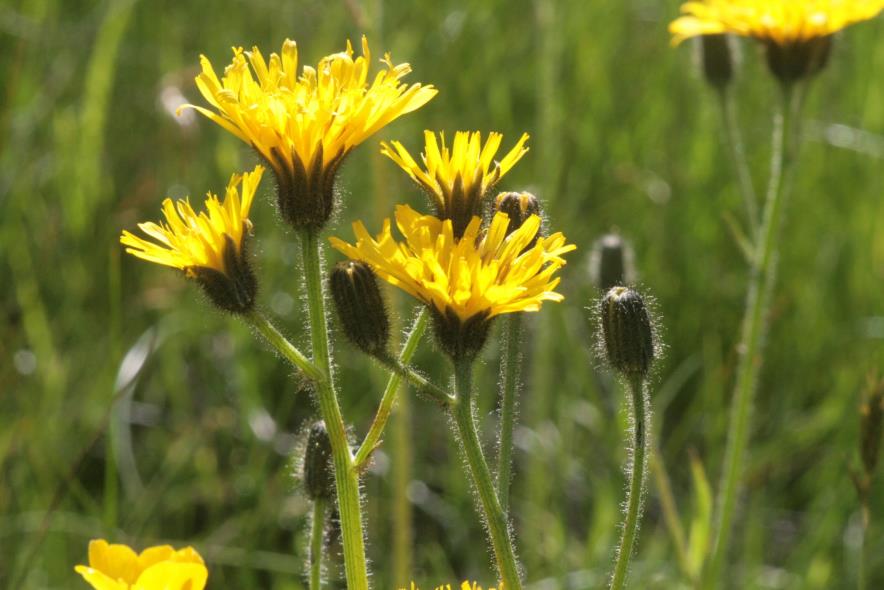 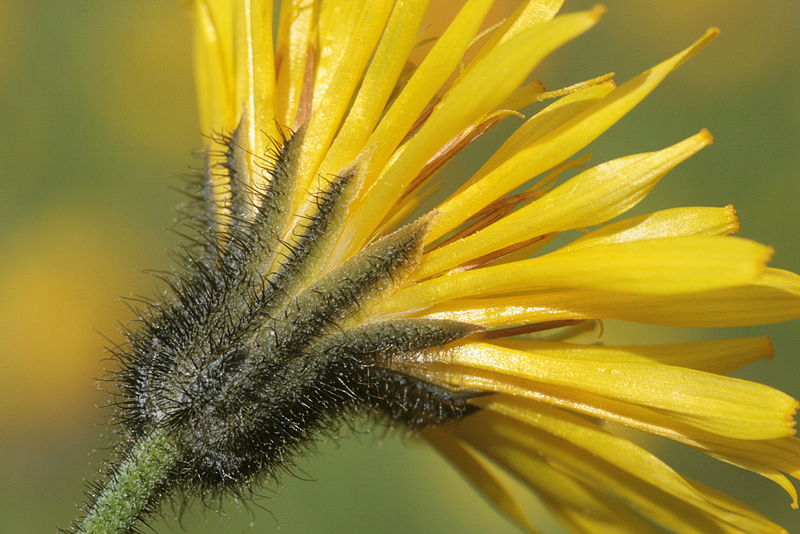 Pièce intermédiaire de l’akène cachée par des protubérances arrondies
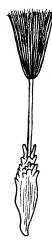 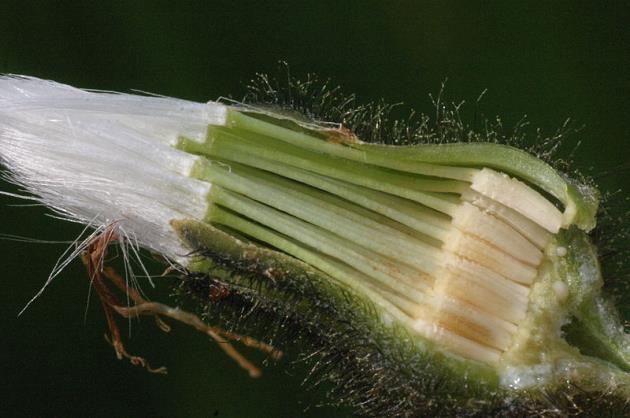 Résumé Willemetia
Plante caulescente  tiges feuillées
Fleurs toutes ligulées jaunes
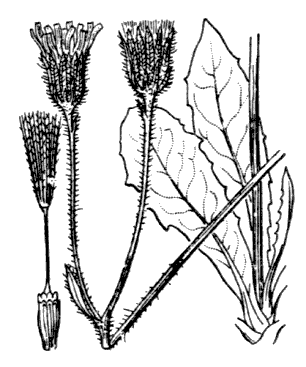 Tiges portant plusieurs capitules
Involucre hérissé de poils noirs
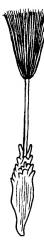 Akènes à long bec grêle
Pappus  non plumeux
Piéce intermédiaire  de l’akène
cachée par des protubérances arrondies
1 espèce Chondrilla juncea
Chondrilla
3
Toute la France –friches thermophiles
Plante caulescente très ramifiée (40cm à 1m) rameaux raides effilés –- pl glauque – base hispide – rhizome emettant des rosettes  de F pennatiséquées disparues à la floraison
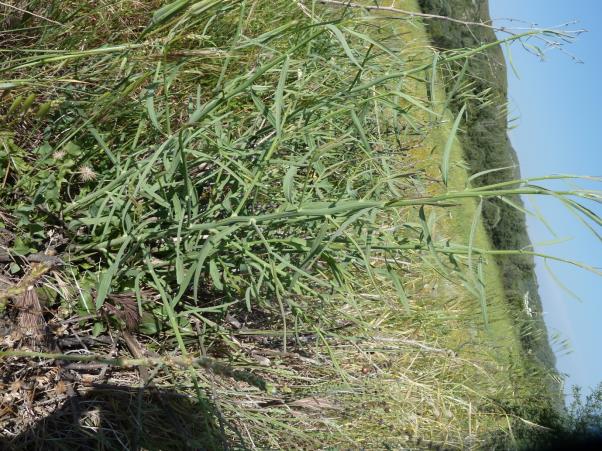 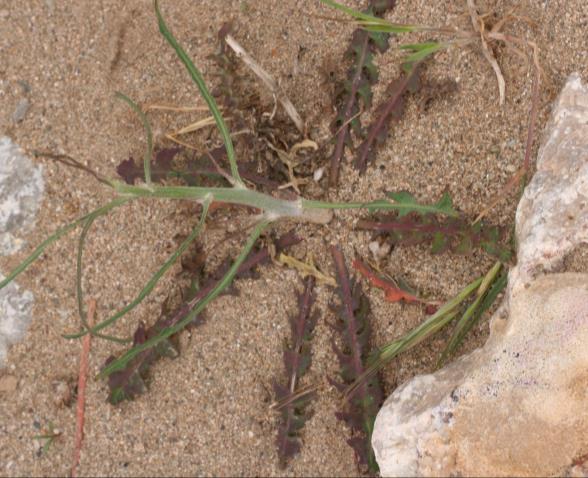 Feuilles caulinaires sessiles entières ou denticulées
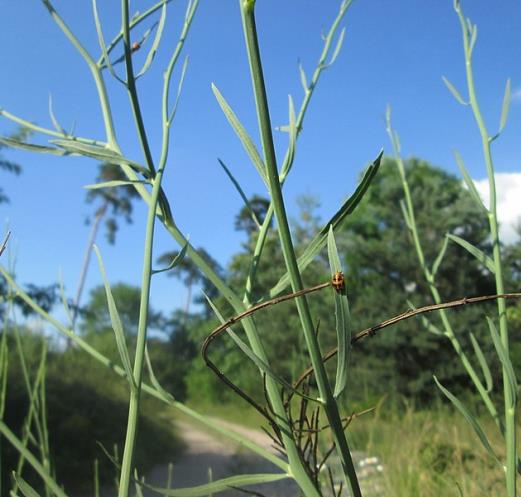 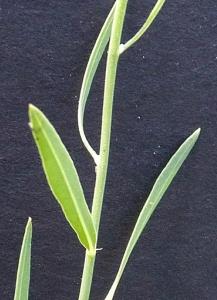 Capitules petits sub sessiles en faisceaux de 1à 4 espacés le long des rameaux
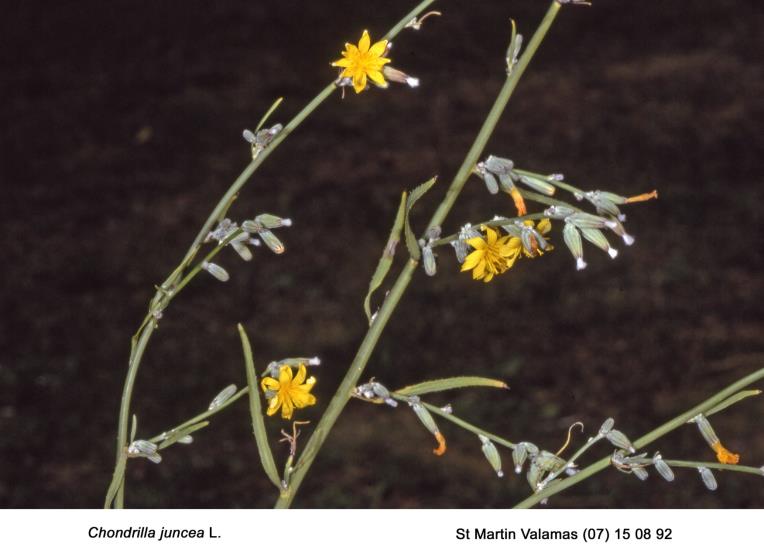 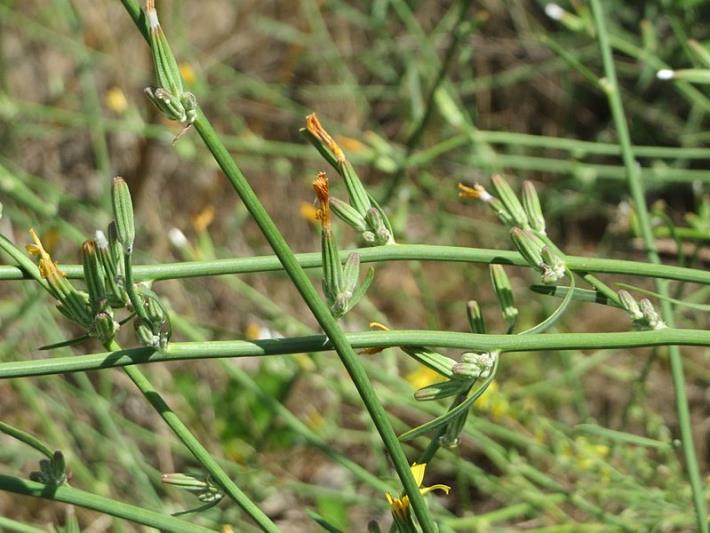 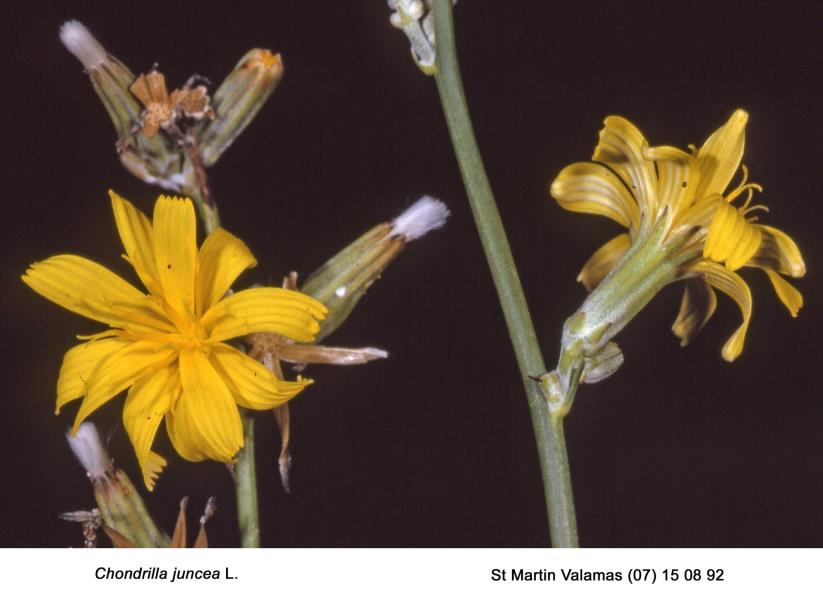 Involucre étroit cylindrique glabre ou à soies spinuleuses -1 seul rang de bractées
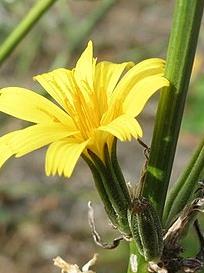 [Speaker Notes: Diff avec willemetia involucre non densement hérissé]
Pièce intermédiaire de l akène cachée par des protubérances spinuleuses
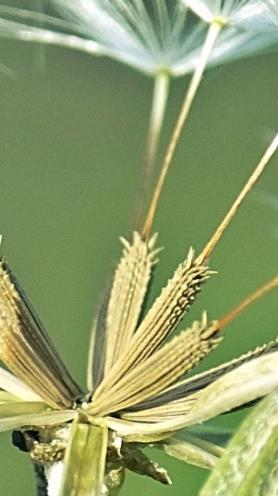 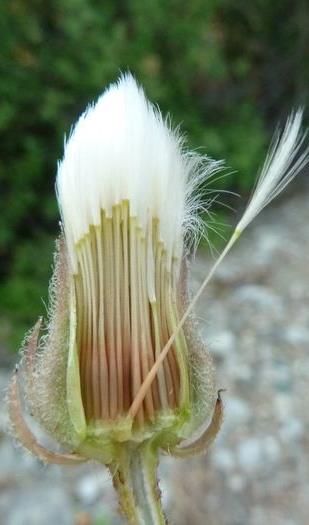 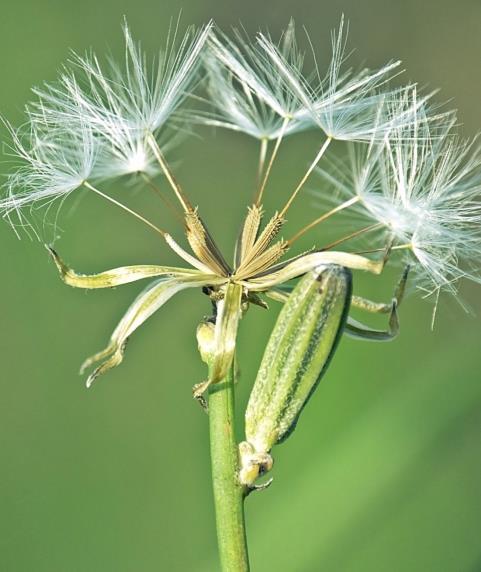 Résumé      Chondrilla
Plante caulescente très ramifiée à rameaux raides – rosettes basales disparues à la floraison
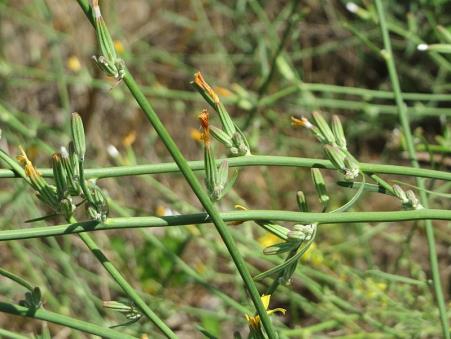 Capitules petits en faisceaux de1à 4 le long des rameaux
Involucre cylindrique 1 rang de bractées (glabre ou pilosité spinuleuse)
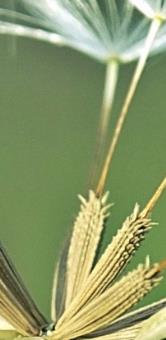 Akènes à long bec –pappus non plumeux
 soies denticulées
 Protubérances spinuleuses cachant la pièce intermédiaire
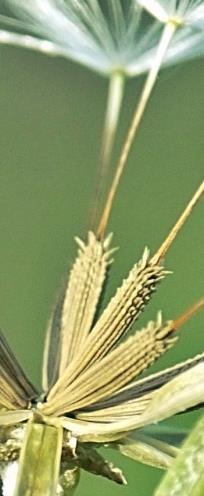 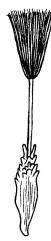 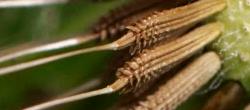 Taraxacum
Willemetia
Chondrilla
B -  Akènes sans pièce intermédiaire, svt. sans bec
Parfois bec prolongeant directement le corps (certains Crepis)
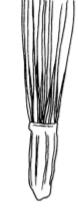 1-Apex de l’akène non rétréci, tronqué
Andryala
Tolpis
Hieracium
Pilosella
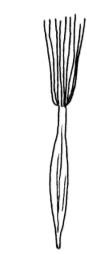 Crepis
Sonchus
Lactuca
2  Apex nettement rétréci parfois en bec
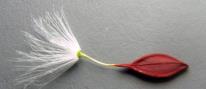 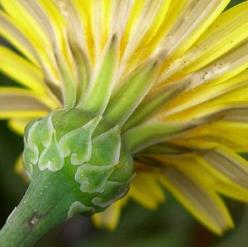 3 -Bractées involucrales cordées –akènes verruqueux
Reichardia
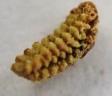 1—Akène souvent sans bec ,
          non rétréci - tronqué
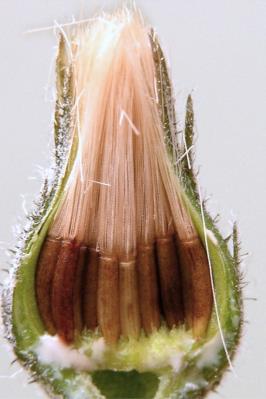 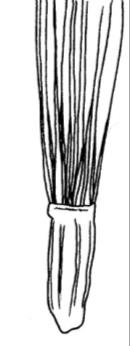 Andryala
Hieracium
Pilosella
Tolpis
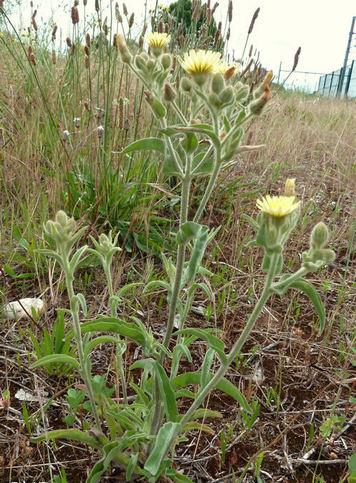 > - Andryala
2 espèces en France
Genre mediterranéen et macaronésien
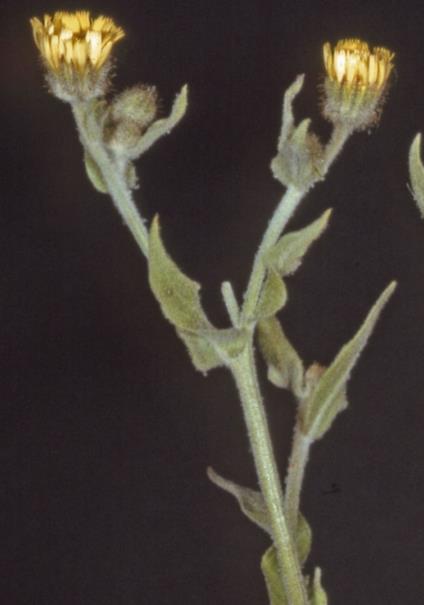 Plantes annuelles ou vivaces
 entièrement tomenteuses 
(poils étoilés)
Pl dressées rameuses (2 – 6 dm)
Inflorescences en corymbes plus ou moins lâches
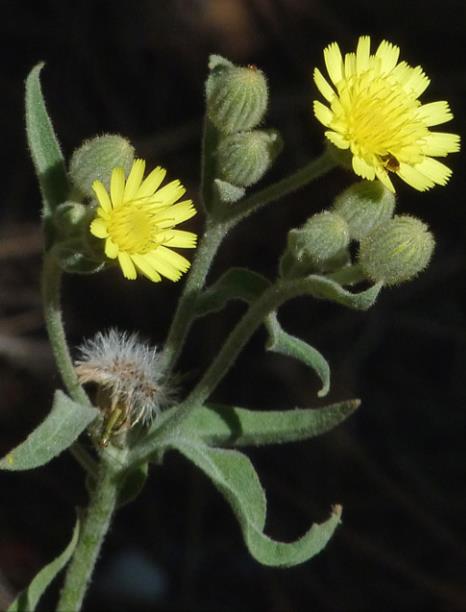 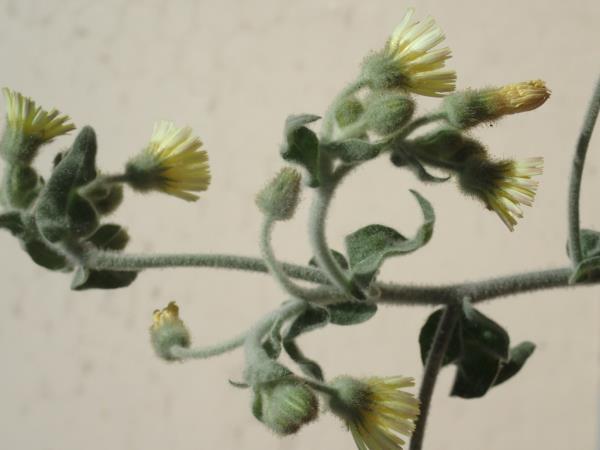 Pédoncules et involucre velus glanduleux chez  Andryala  integrifolia
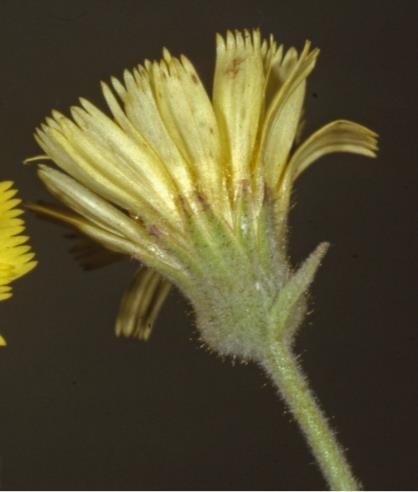 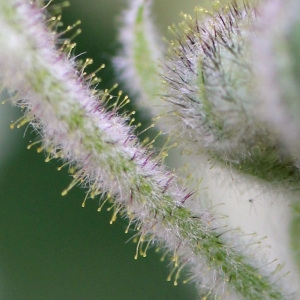 Réceptacle à alvéoles tubulaires profonds
Les  bords  garnis  de longues soies
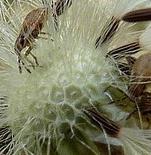 Alvéole entourée de soies
Akène et son pappus
Les alvéoles engainent la base des fleurons
Akènes à bords tronqués -  aigrette blanc roussâtre ou blanche selon sp
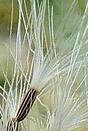 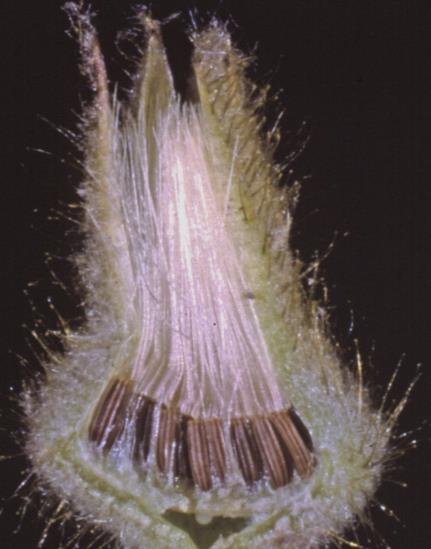 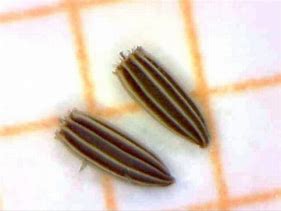 <  Hieracium   –   Tolpis  -  Pilosella
Anciennement tous Hieracium
Actuellement 3 genres :
Tolpis
Hieracium
Pilosella
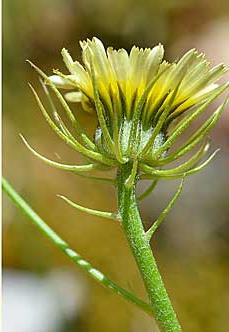 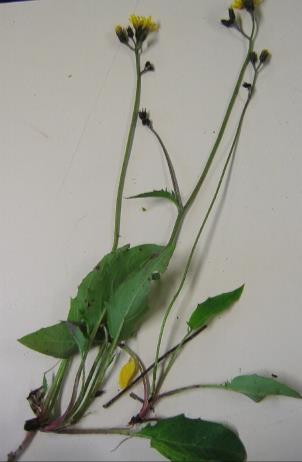 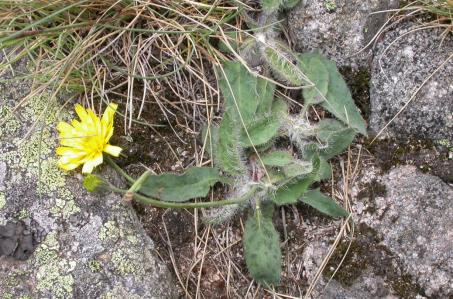 Distinguer les 3 genres
Ces genres sont  génétiquement différents
Les Hieracium sont presque uniquement des clones par leur reproduction par apomixie
Les Pilosella peuvent  s’hybrider  : populations polymorphes
<  Hieracium
Les épervières  : très nombreuses espèces  !
Plantes herbacées vivaces à port très variable ,
Reproduction par apomixie
Racines pivotantes
Jamais de stolons
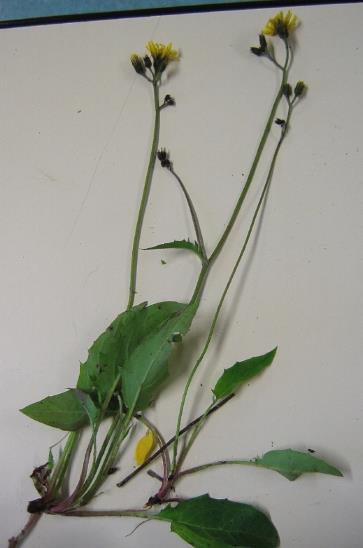 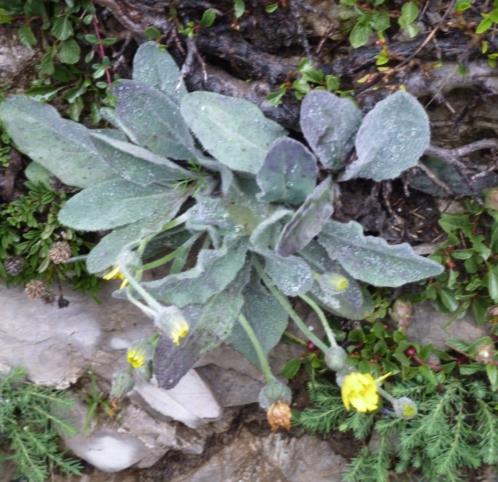 [Speaker Notes: Apomyxie reproduction asexuée  à partir d’une cellule à 2n de l ovule :donc chaque sp est un clone  -pas d’ hybrides]
Port très varié:  feuilles basales ou tige feuillée
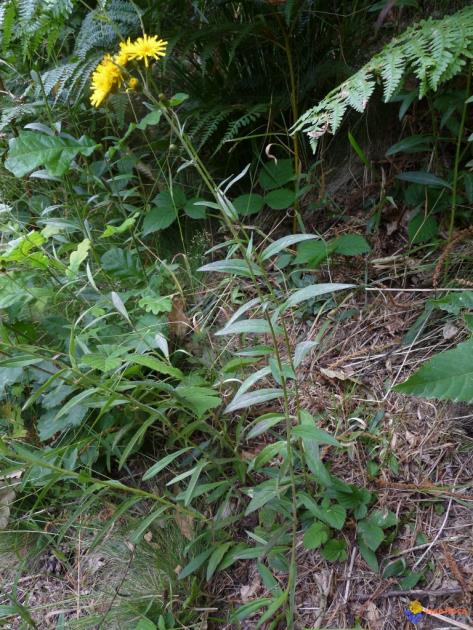 H levigatum
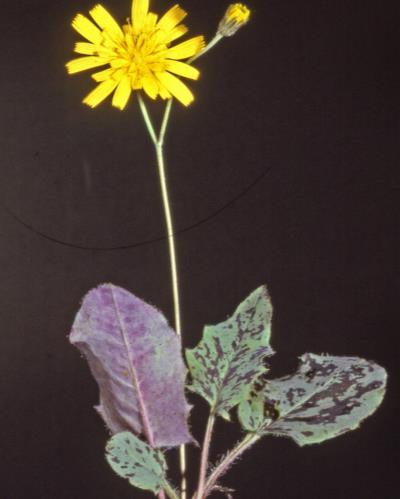 [Speaker Notes: Phyllopodes    aphyllopodes     hypophyllopodes (persistance rare de qq f basales p]
H alpinum
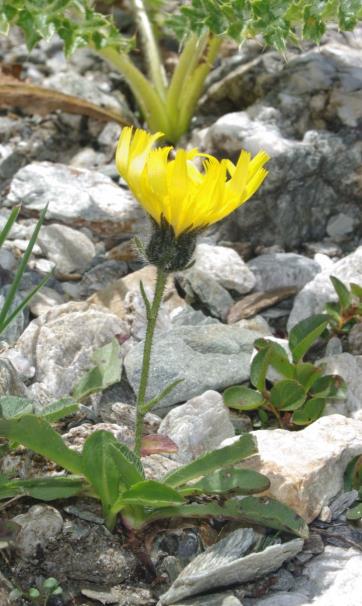 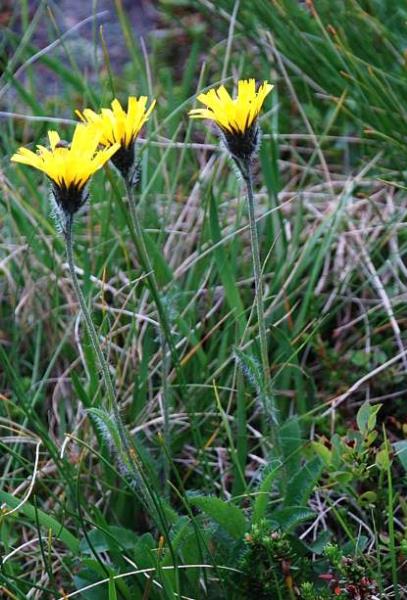 Rosette basale ou rosette réduite ou rosette non basale
 ou rosette disparue à la floraison
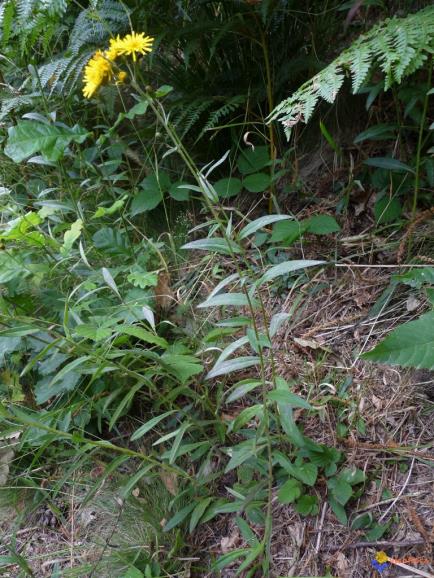 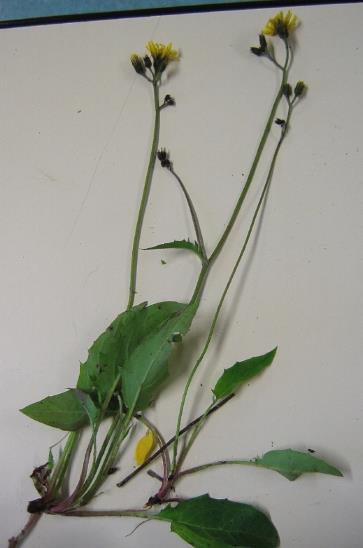 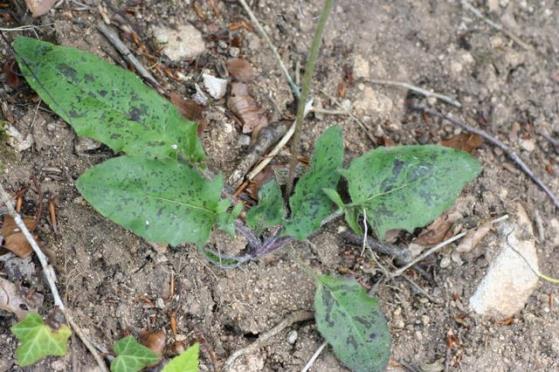 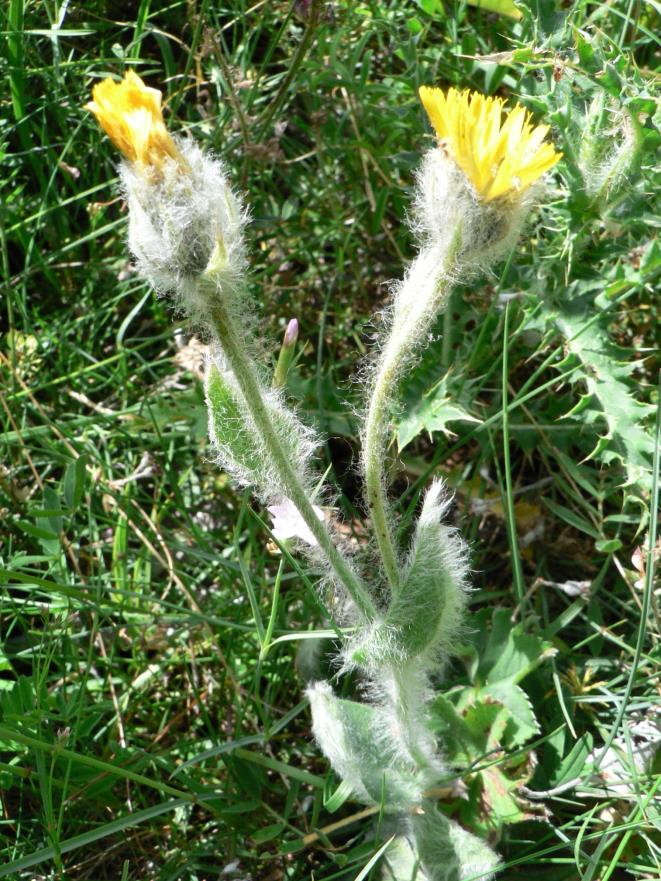 Herbier de Jordan
Publication   Gottschlieb - JM Tison et V  Malecot  2011
Feuilles entières à pennatifides    jamais divisées
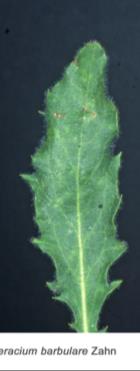 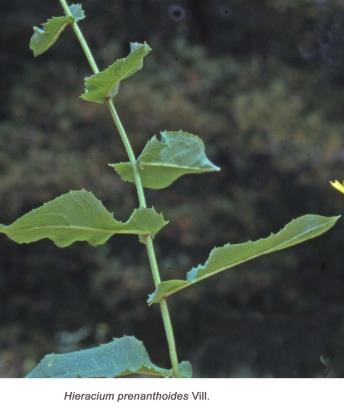 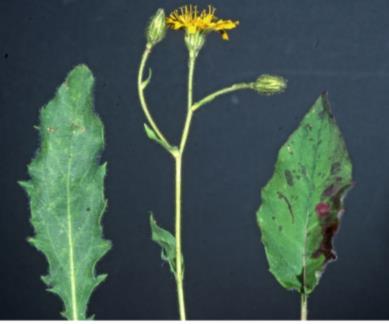 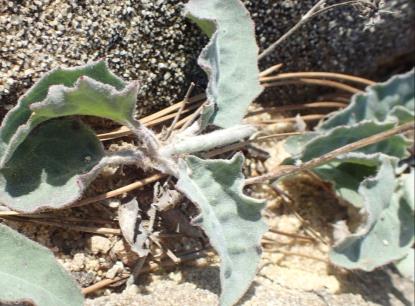 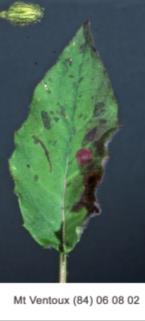 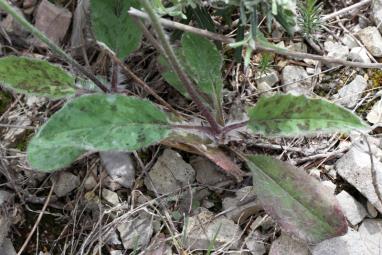 Pilosité diverse  :poils glanduleux  ou étoilés ou simples
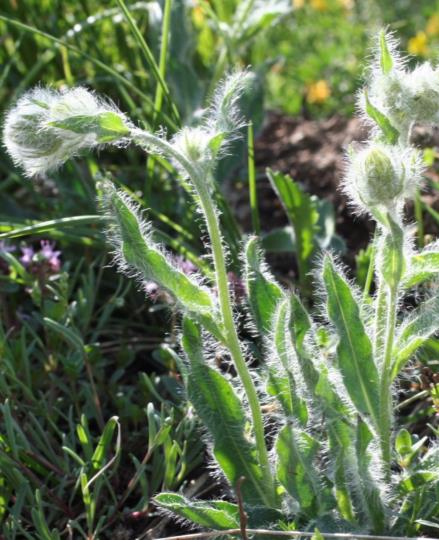 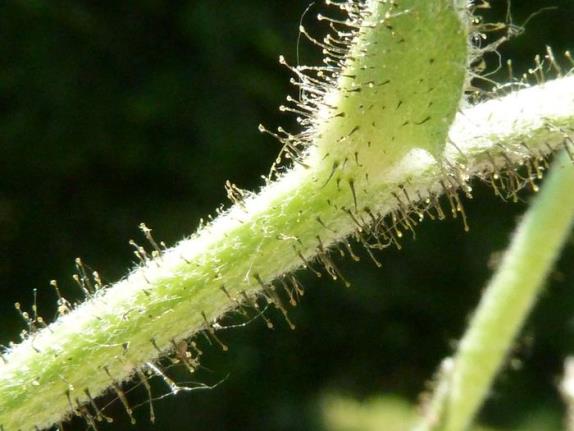 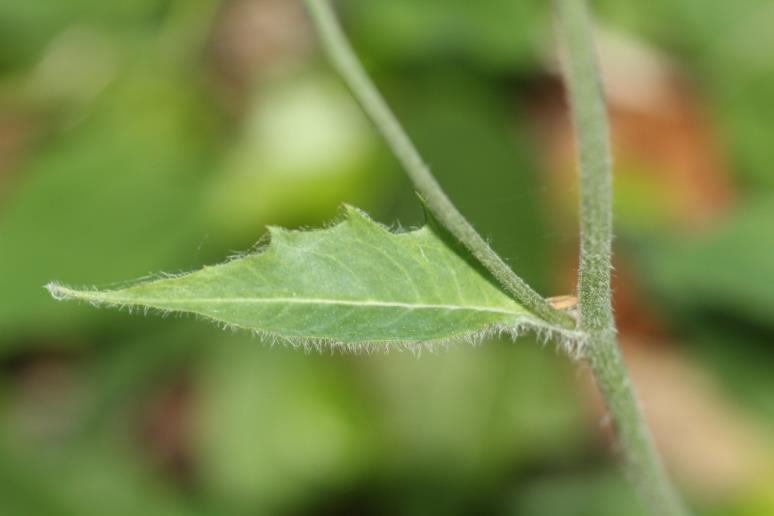 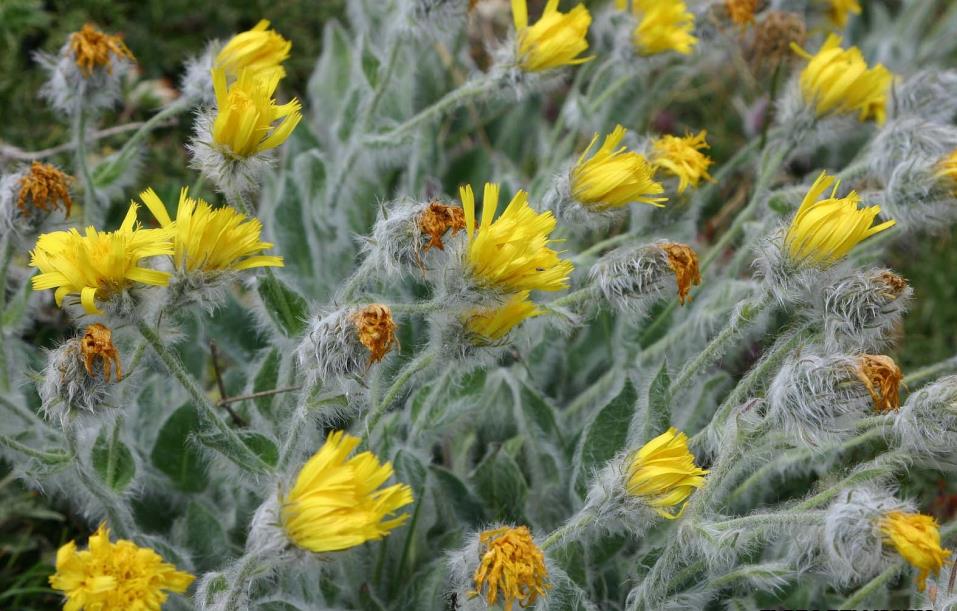 Inflorescences
Capitules solitaires (rarement)   ou en panicule plus ou moins irrégulière
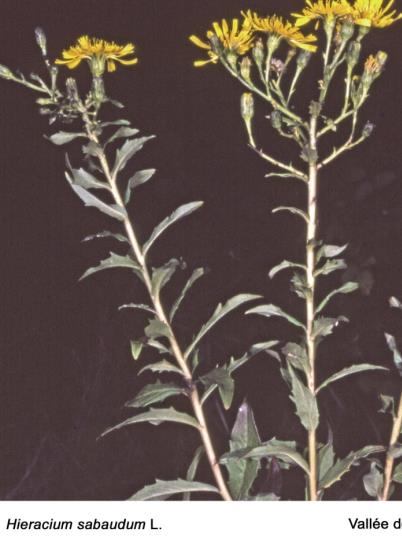 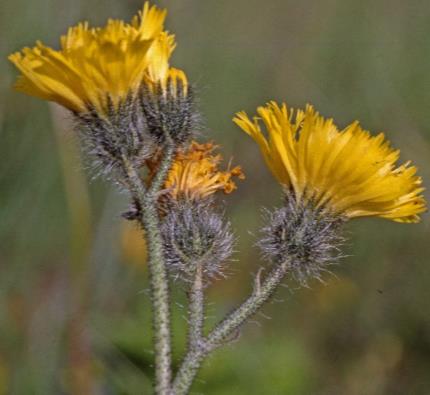 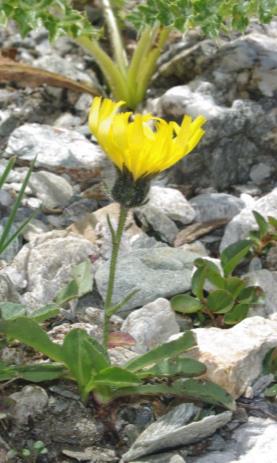 alpinum
Involucre
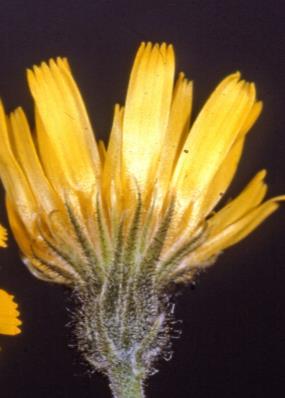 Bractées involucrales  imbriquées 
sur plusieurs rangs parfois glanduleuses …
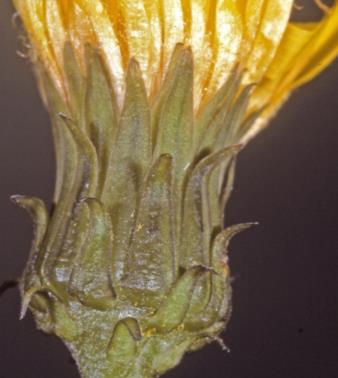 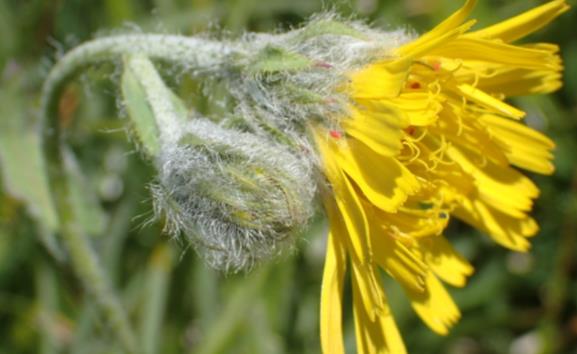 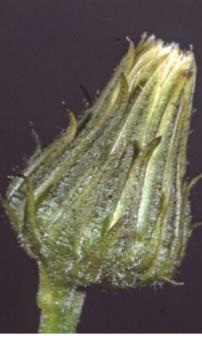 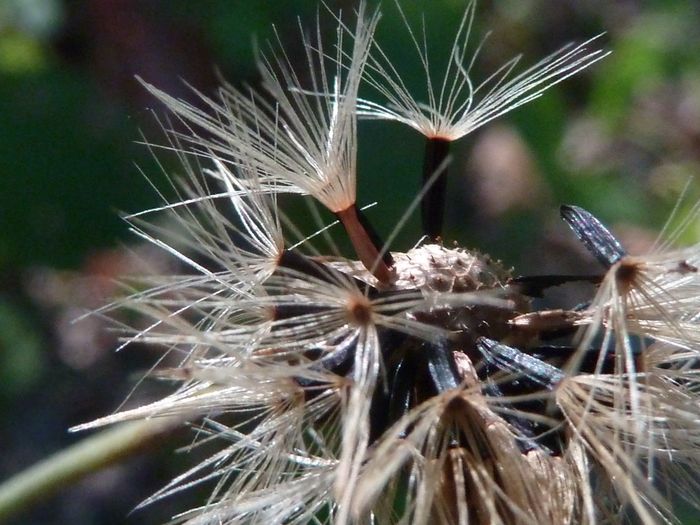 Akènes
Akènes cylindriques munis de côtes , nullement atténués au sommet qui est tronqué  bordé d’ un bourrelet sommital  Aigrette « blanc sale »  à roussâtre à soies raides fragiles  .
 2 rangs de soies
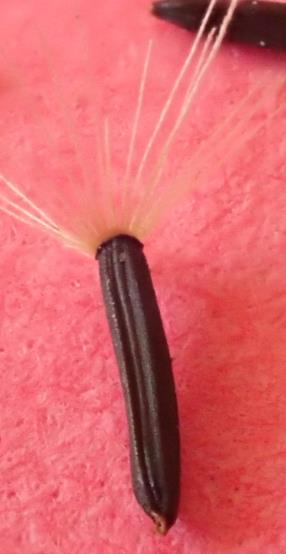 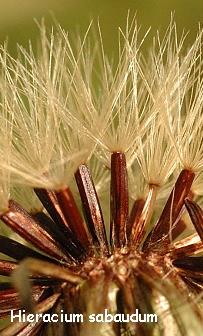 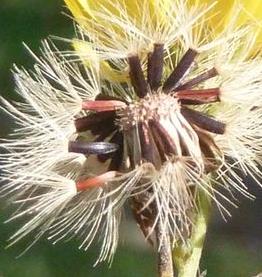 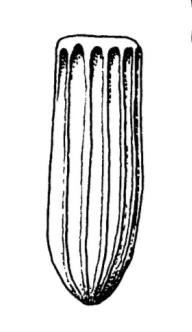 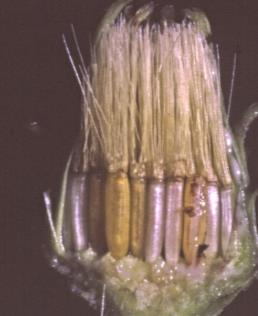 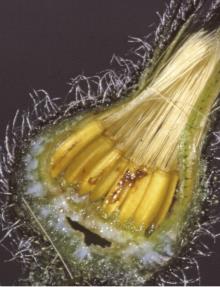 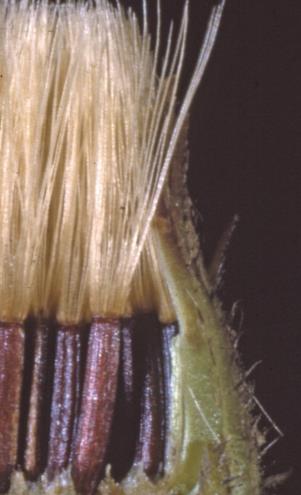 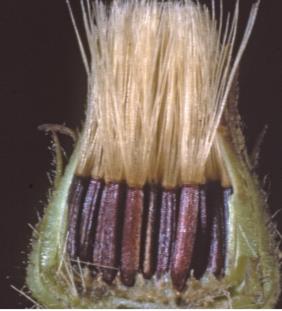 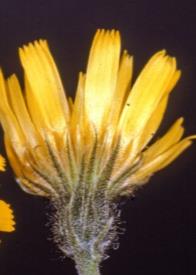 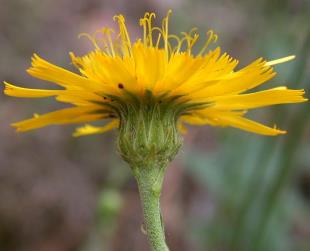 Résumé Hieracium
Fleurs toutes ligulées  jaunes
Port très variable
Involucre  à bractées sur plusieurs rangs,pas de calicule
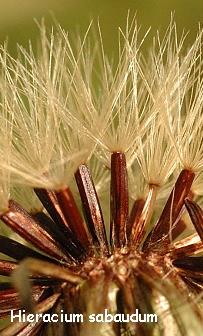 Akènes mûrs cylindriques munis de côtes à bord tronqué et à bourrelet sommital non crénelé
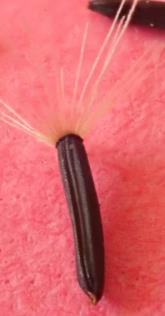 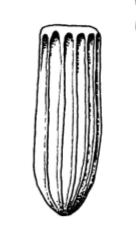 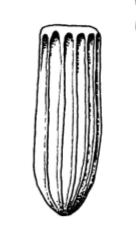 Aigrette blanc sale à brunâtre non plumeuse
 formée de 2 rangs de soies
<  Pilosella
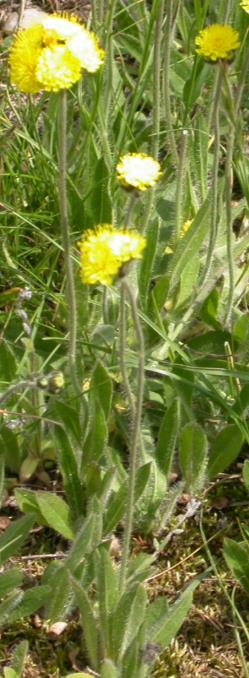 Proche de Hieracium mais feuilles très allongées 
 sub-entières sans poils glanduleux (ou presque)
Parfois  des stolons
Nombreuses espèces sexuées ,  populations polymorphes ,nombreux,hybrides ..
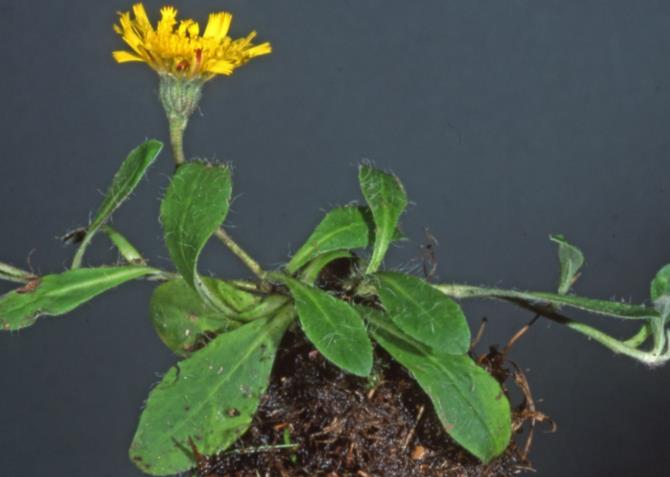 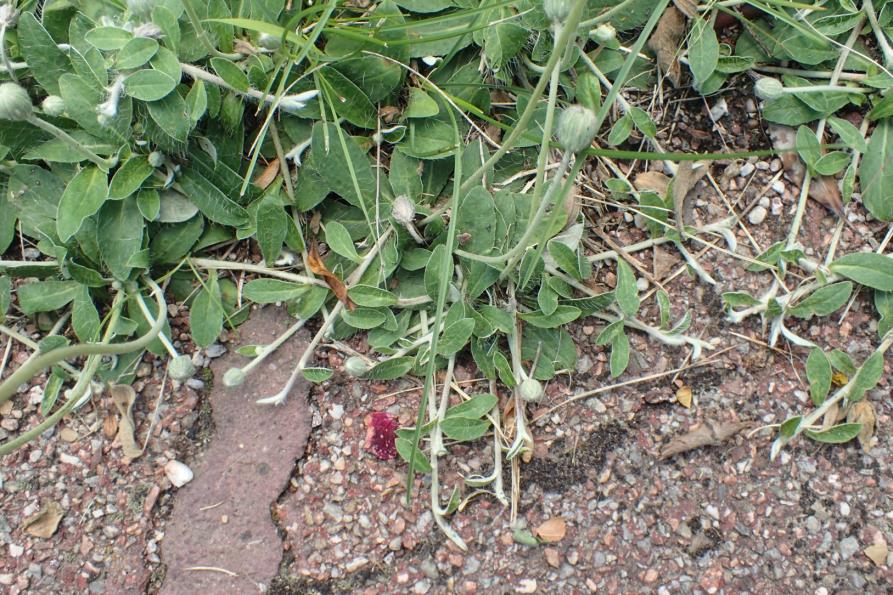 1- soit  face inf blanche tomenteuse (poils étoilés)
Feuilles :2 cas.
Plante à 1 capitule
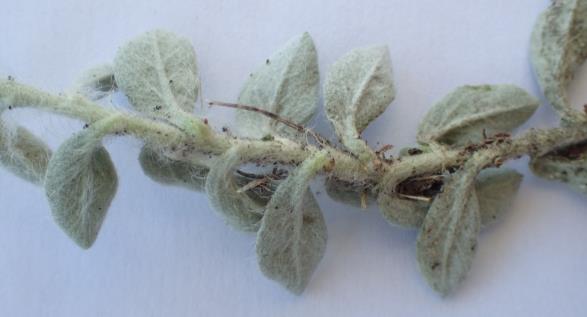 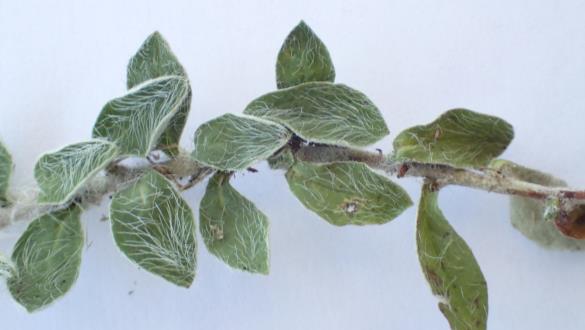 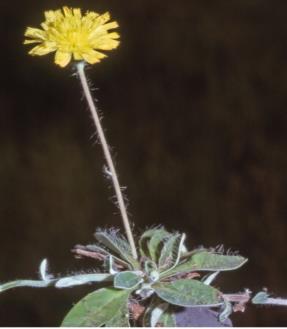 2 - soit : face inf sans tomentum blanc –plusieurs capitules
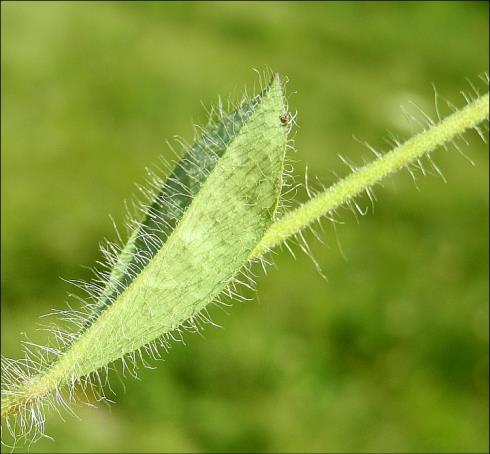 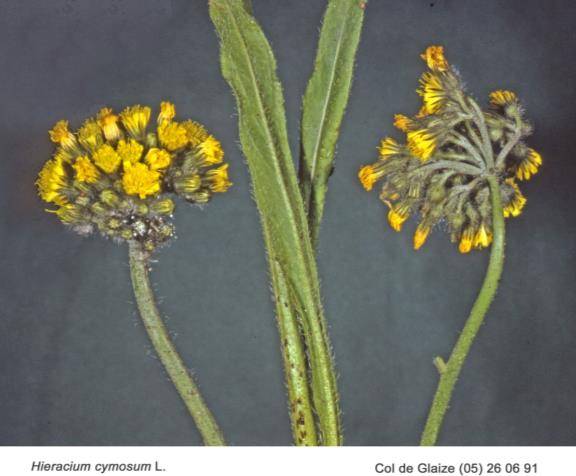 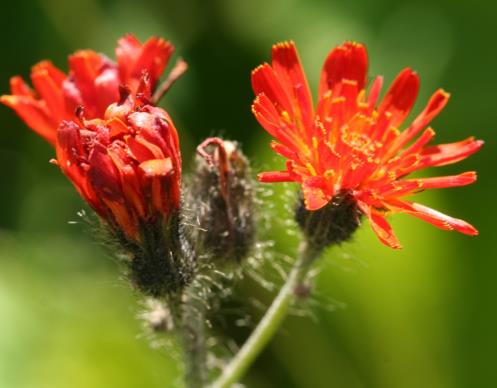 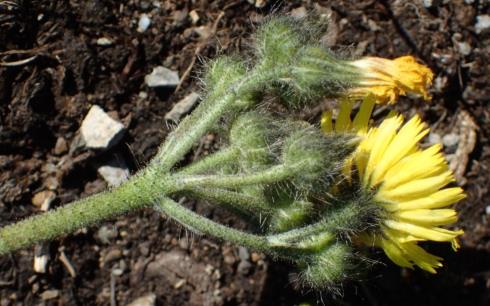 = Pilosella cymosa
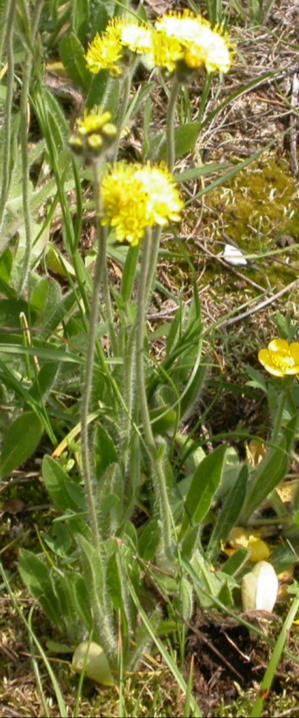 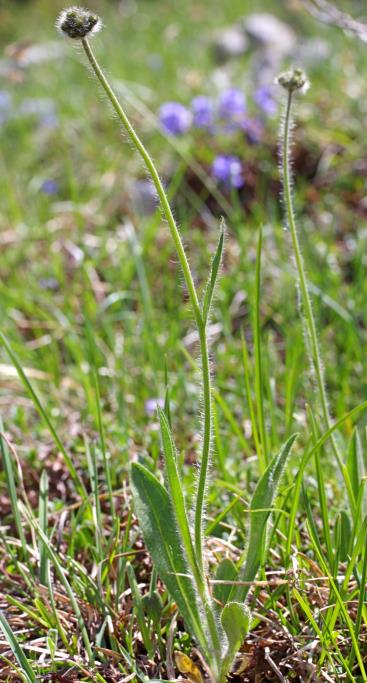 Feuilles toutes en rosette ou 1-6  f caulinaires
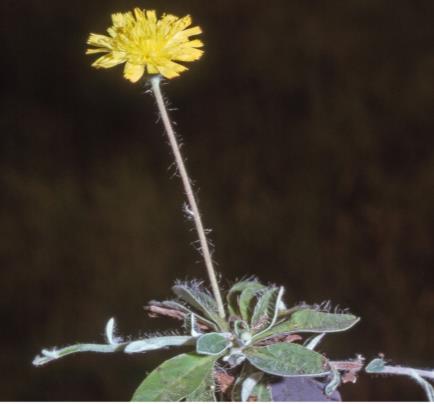 Capitules
1 capitule ou plusieurs petits capitules
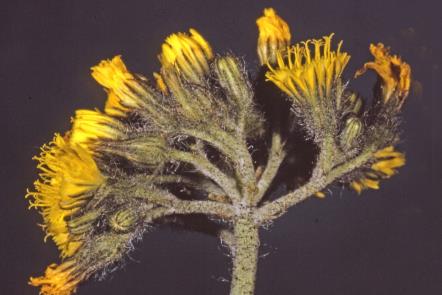 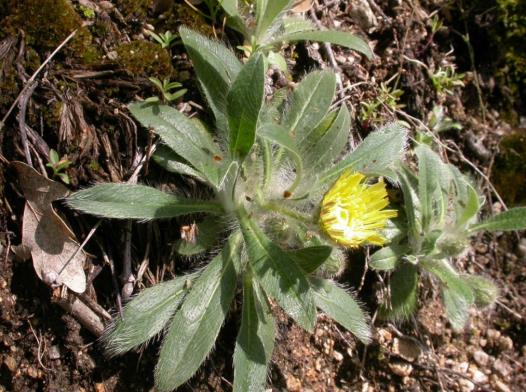 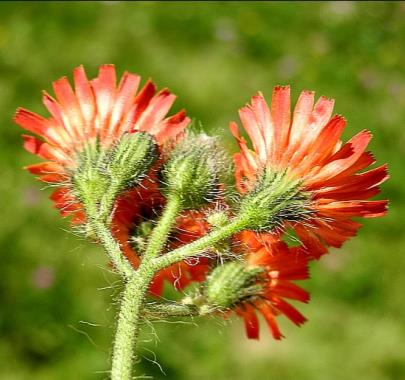 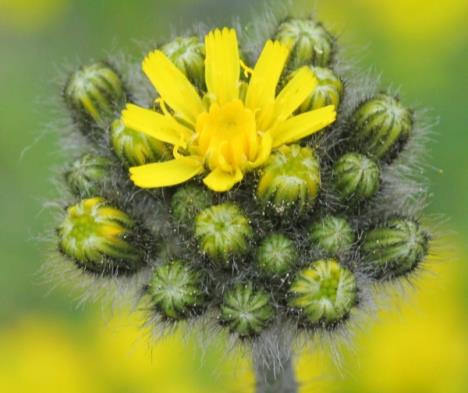 Involucre à bractées imbriquées sur 2 ou plusieurs  rangs souvent   hérissées de poils , longs ou courts ou  glanduleux..
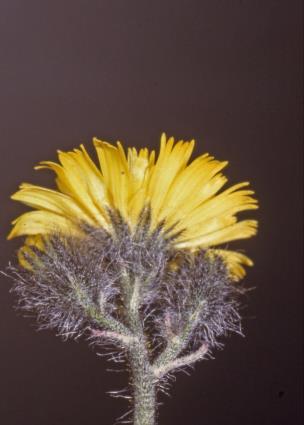 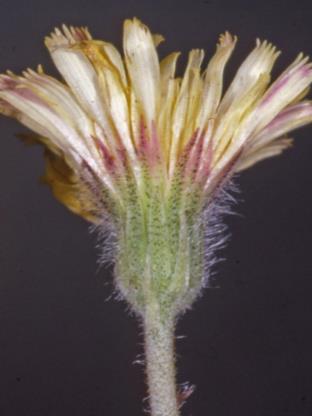 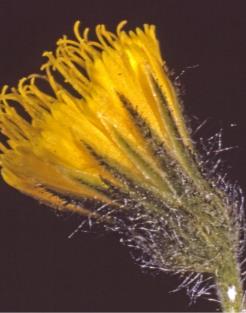 glaciale
Akènes
Plus petits que chez Hieracium-  denticulés au sommet-  pas de bourrelet sommital - 1rang de soies
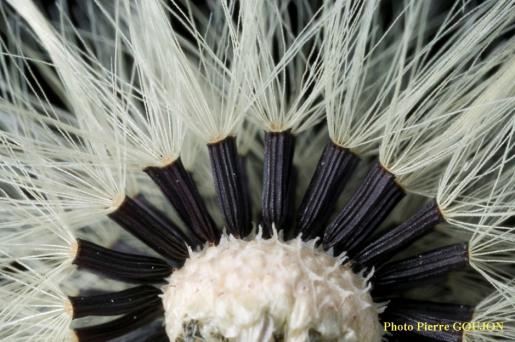 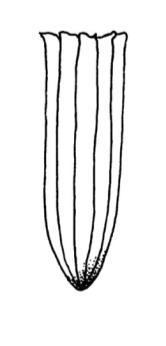 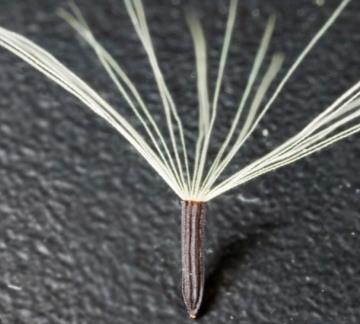 Hieracium
Pilosella
3 à 4 mm
1,5 à 2mm
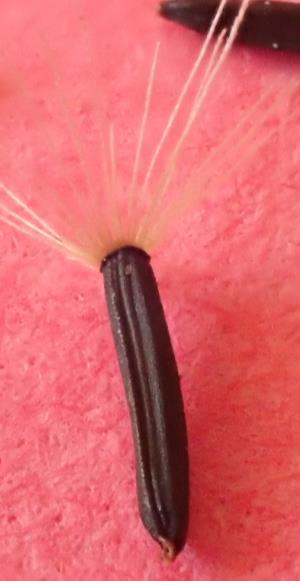 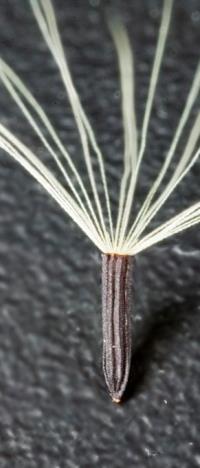 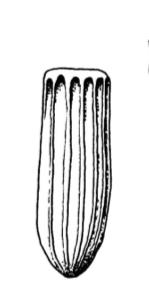 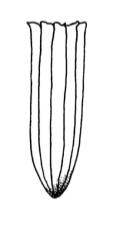 Genre méditerranéen et E Afrique
 3 espèces en France Tolpis staticifolia ( orophyte alpin)
Tolpis umbellata ( barbata) - Tolpis virgata
<  Tolpis
Proche de Hieracium  ligules moins nombreuses  très rayonnantes souvent sombres au centre
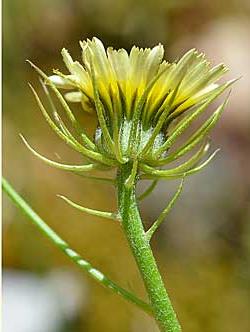 Tolpis umbellata
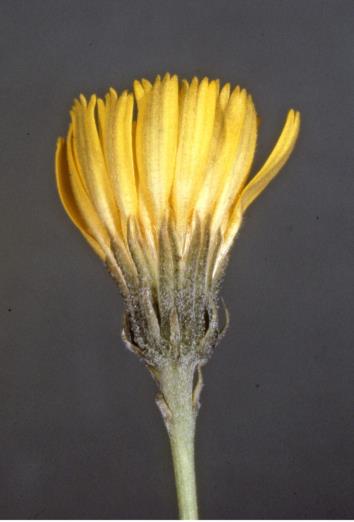 Tolpis staticifolia
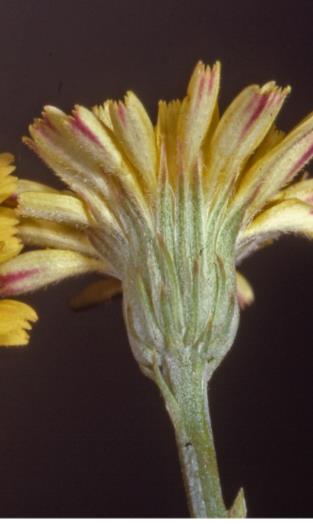 Tolpis virgata
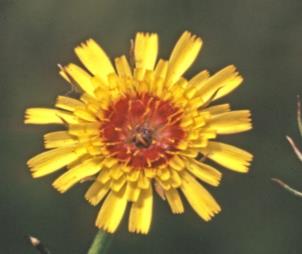 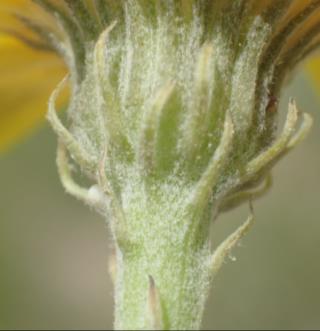 Bractées involucrales sur 2 rangs  les externes soit très longues (faux involucre ) 
Soit très courtes  (calicule )
akènes
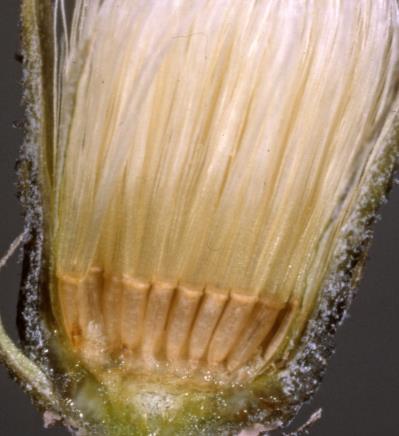 Soies peu nombreuses rigides
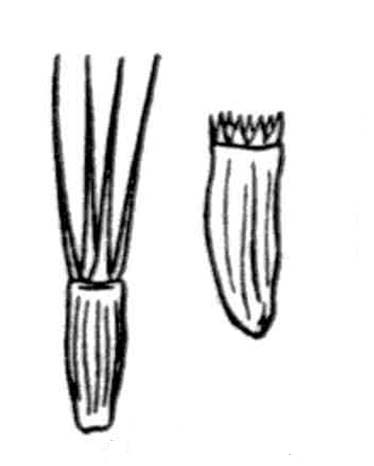 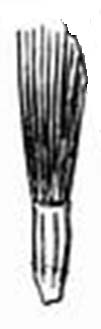 Tolpis umbellata
Akènes de 2 sortes
Tolpis virgata et Tolpis staticifolia
Aigrette réduite
 ( 2- 6 soies)
Akènes tous semblables à plus de 6 soies
Tolpis umbellata (barbata)
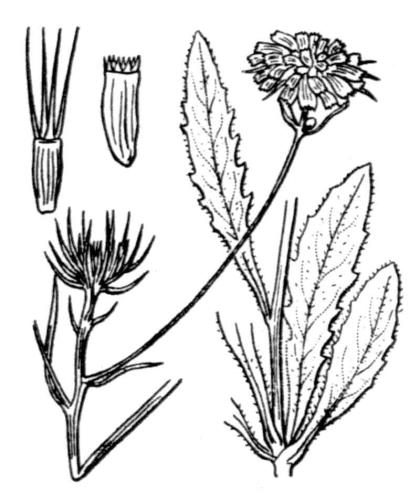 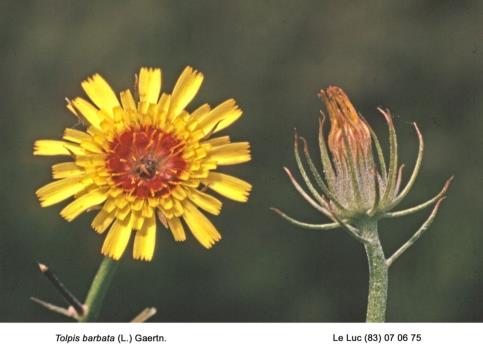 2 - Akènes à apex nettement rétréci                   		parfois en bec
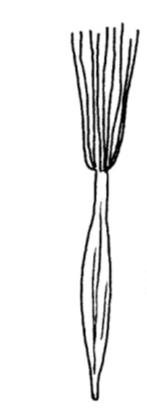 Crepis
Sonchus 
Lactuca
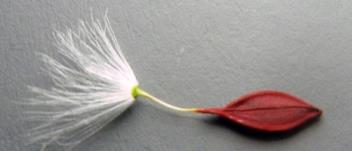 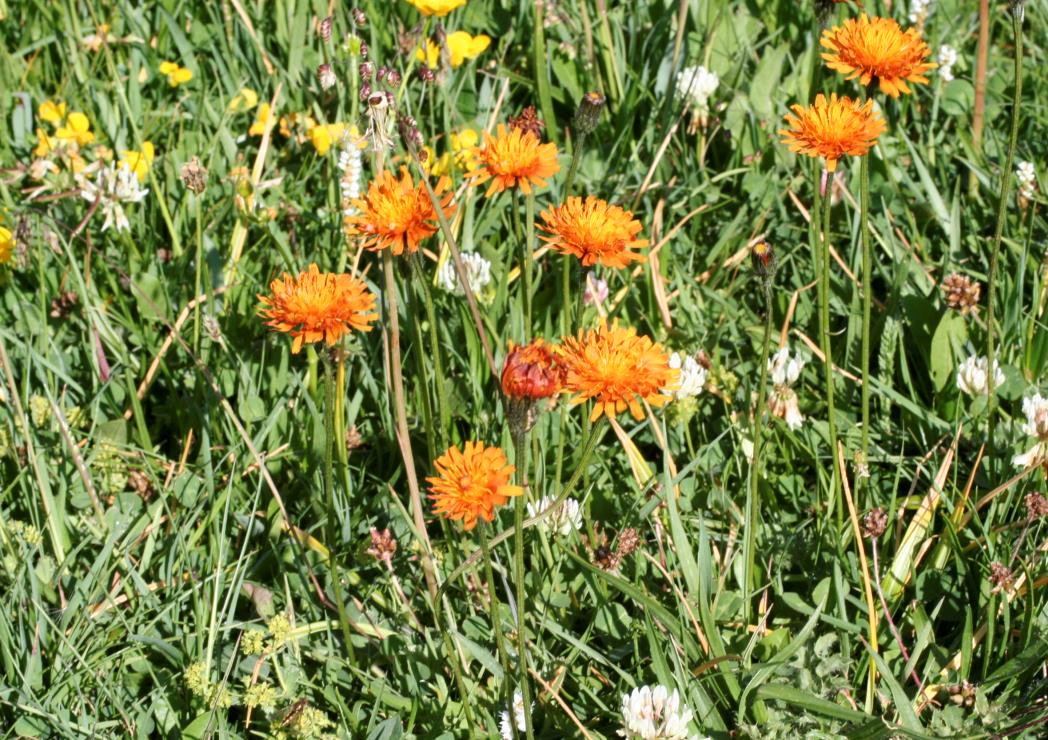 <  Crepis
Feuilles  : ou bien  toutes en rosette
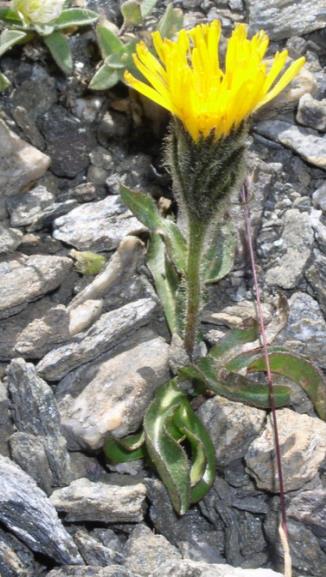 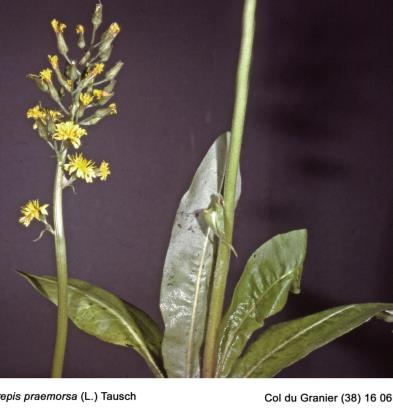 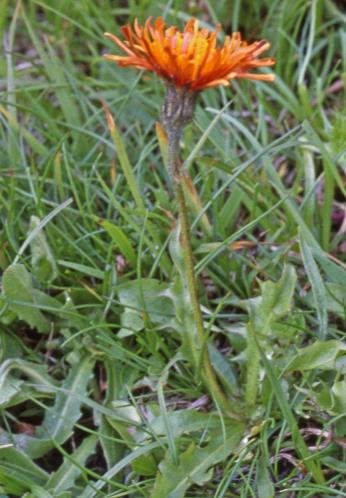 Crepis rhaetica
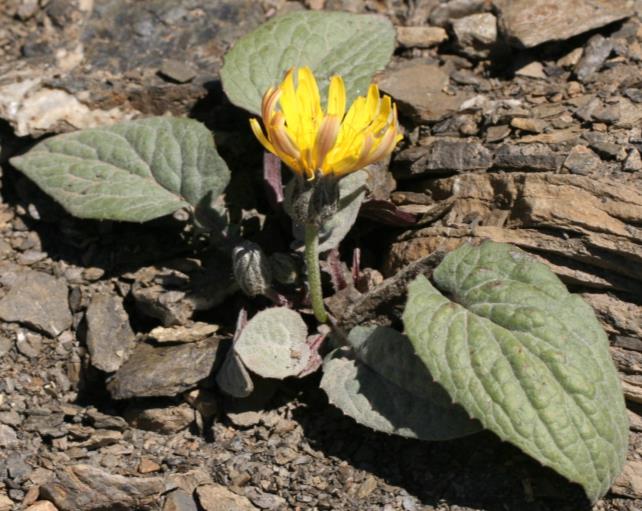 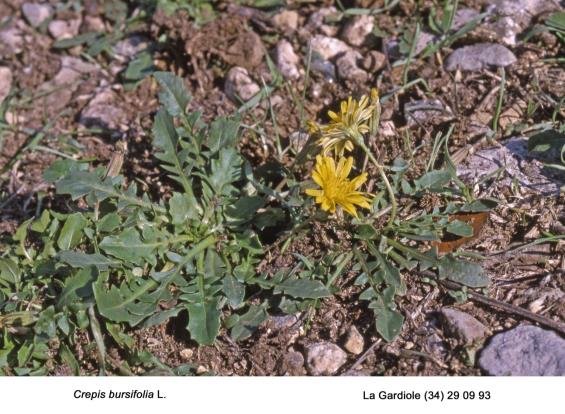 Crepis pygmaea
Ou bien    tige dressée plus ou moins feuillée  parfois élevée ramifiée
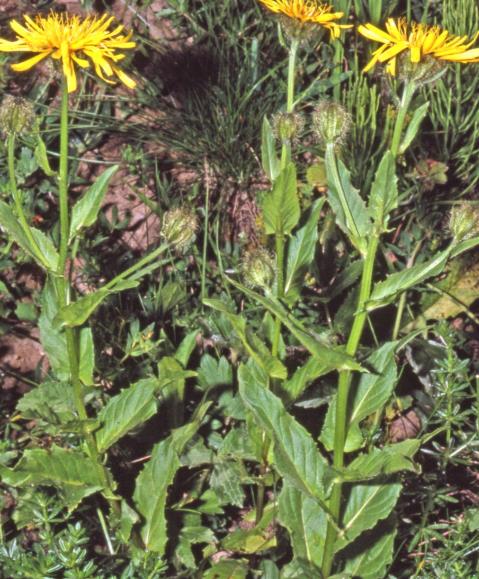 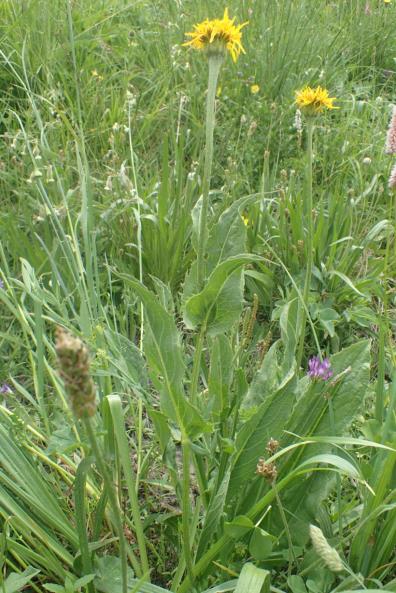 Feuilles  indivises à pennatiséquées ,parfois  des oreillettes
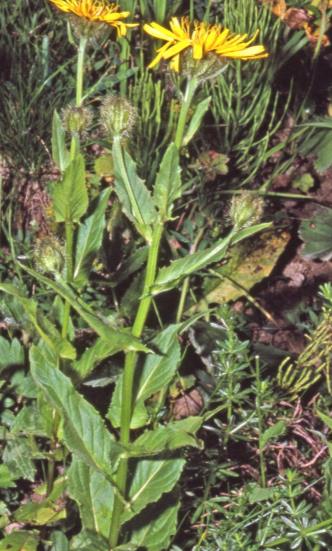 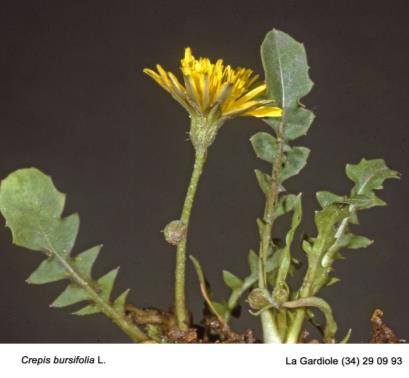 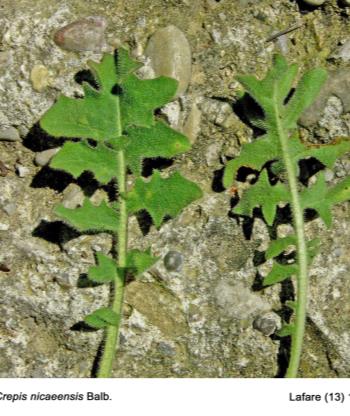 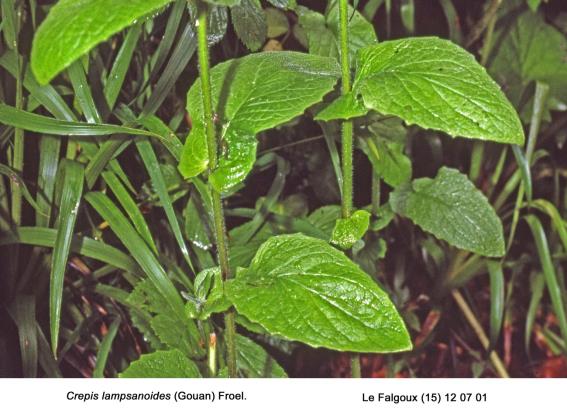 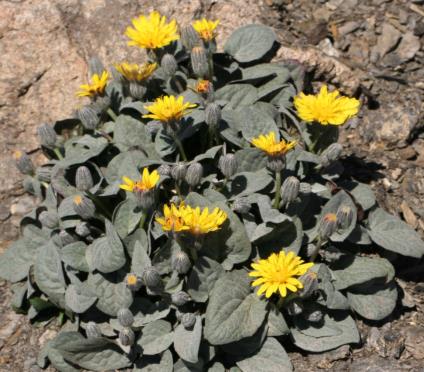 Crepis pygmaea
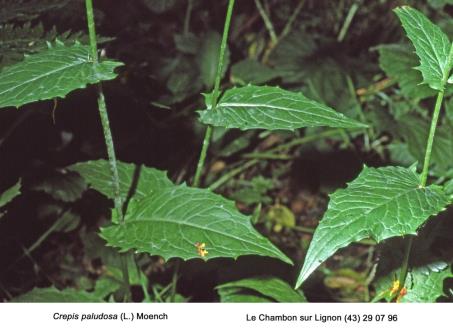 Capitules
Involucre à folioles inégales imbriquées souvent sur 2 rangs
  les externes simulant un calicule
Crepis sancta
Crepis albida
Crepis taraxacicola
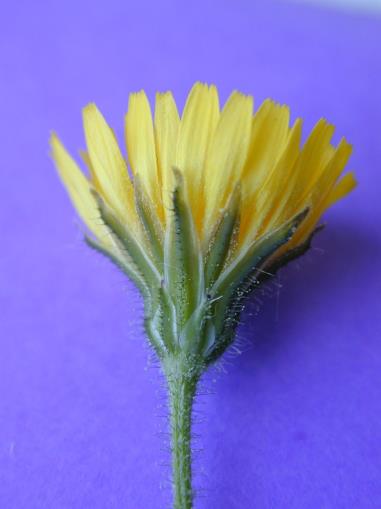 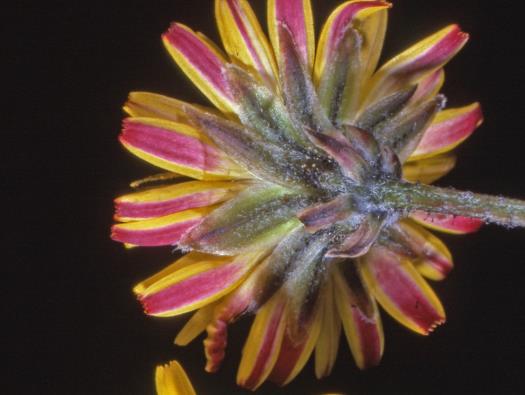 Crepis sancta
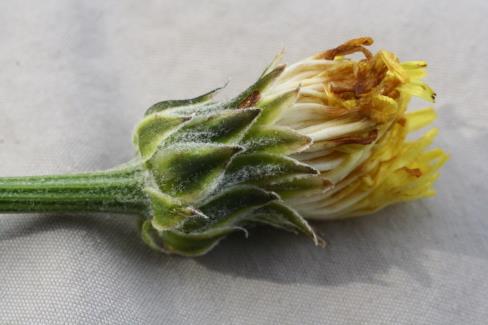 Capitules solitaires ou panicule
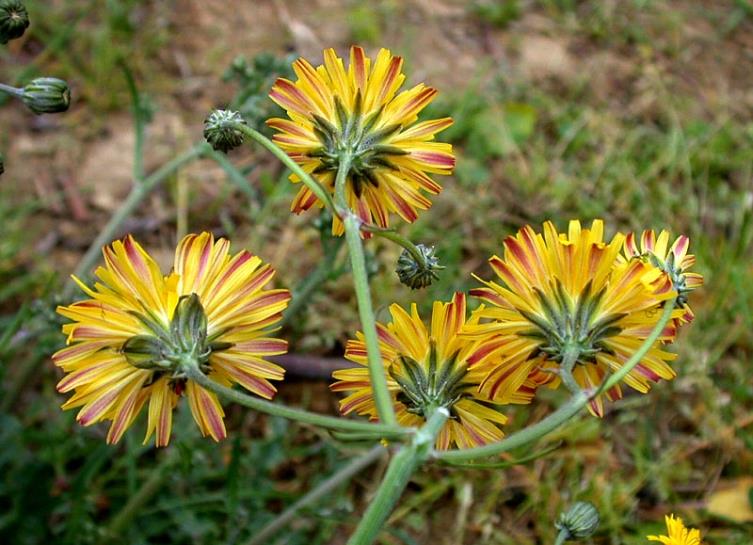 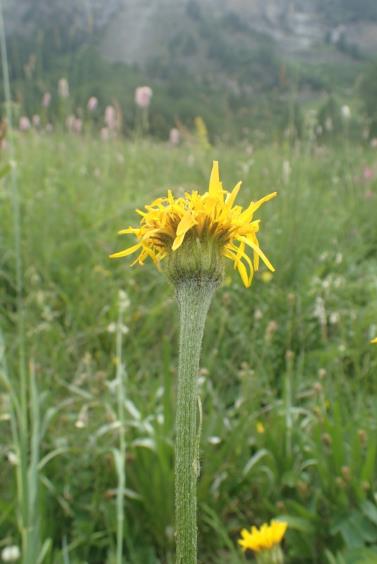 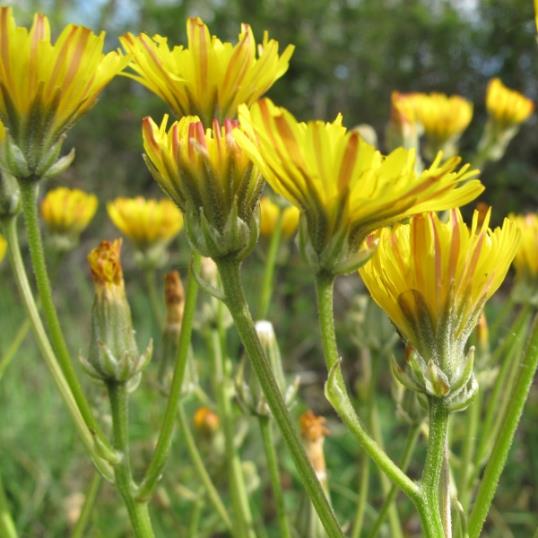 Crepis pontana
Akènes subcylindriques rétrécis au sommet parfois prolongés en forme de bec
Aigrette blanche (sauf  Crepis paludosa )   Plusieurs rangées de soies)
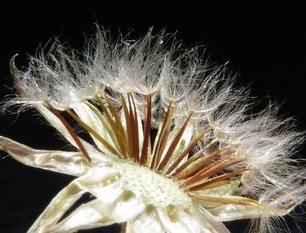 Pappus non plumeux
Parfois 2 sortes d’akènes
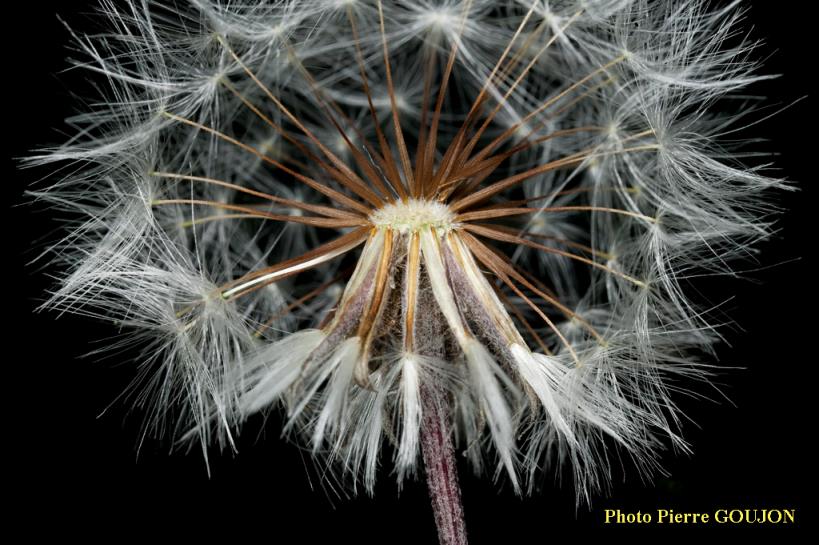 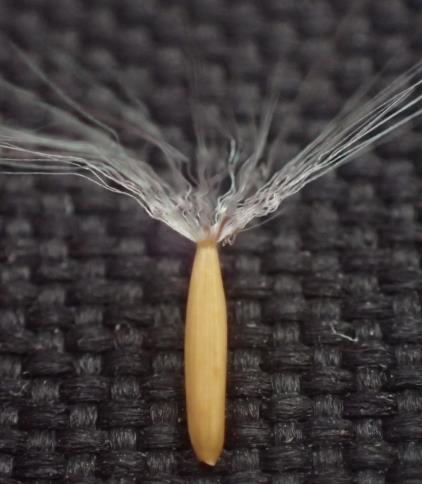 Cr foetida
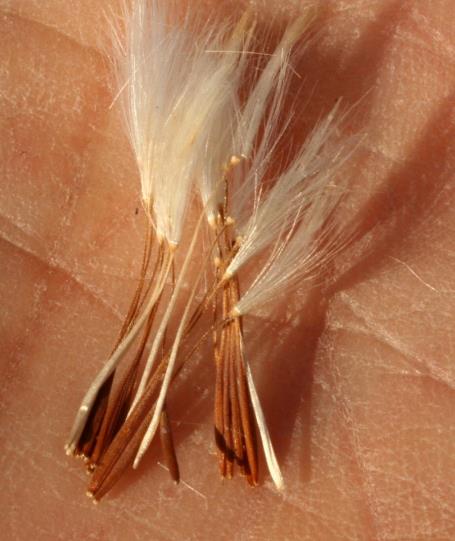 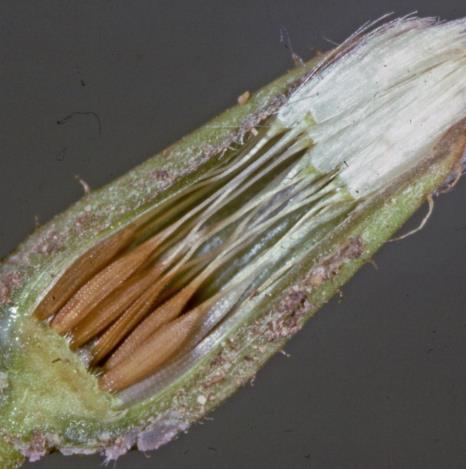 Résumé  Crepis
Fleurs toutes ligulées
Plantes acaules ou tiges dressées feuillées
Feuilles indivises à pennatiséquées
Capitules solitaires ou panicules
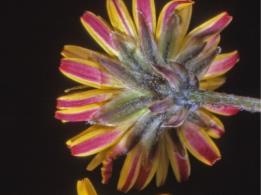 Involucre à bractées souvent sur 2 rangs (les ext simulant un calicule)
Akènes cylindracés atténués au sommet ou prolongés en bec
Pappus non plumeux  blanc souple soies scabres
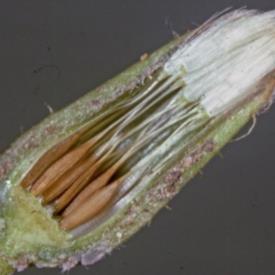 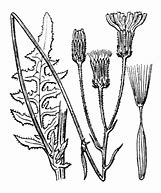 Sonchus
Pl annuelles ou vivaces herbacées plus  ou  moins robustes  - Tige creuse
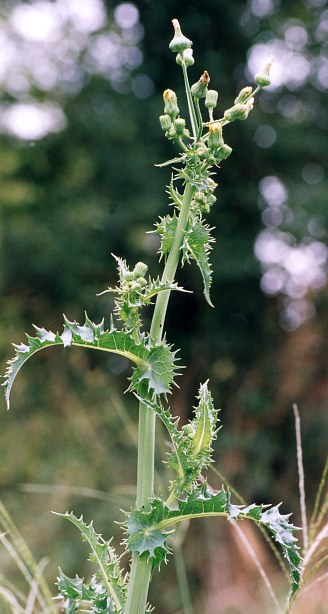 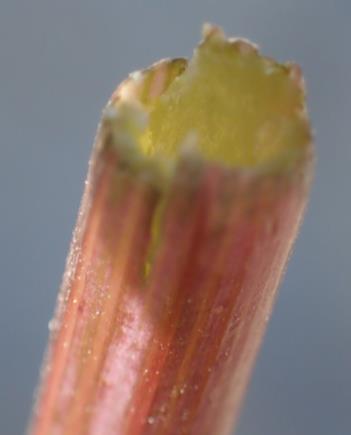 F alternes glauques indivises à pennatiséquées à dents souvent spinuleuses  souvent embrassantes avec oreillettes développées aigües ou arrondies
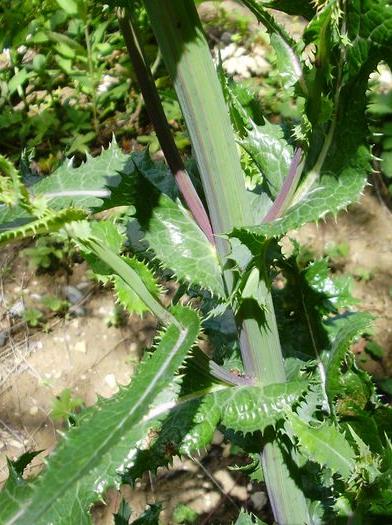 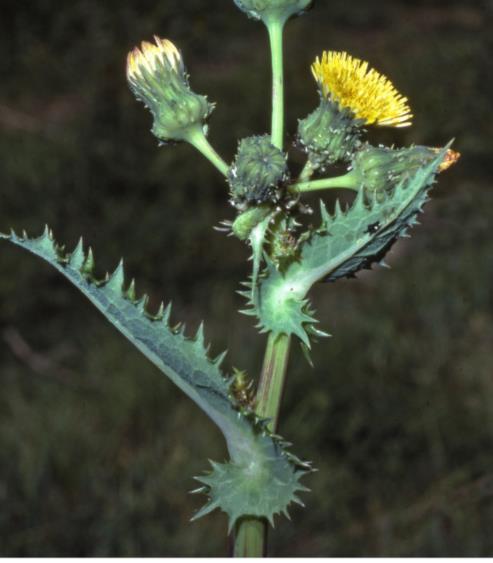 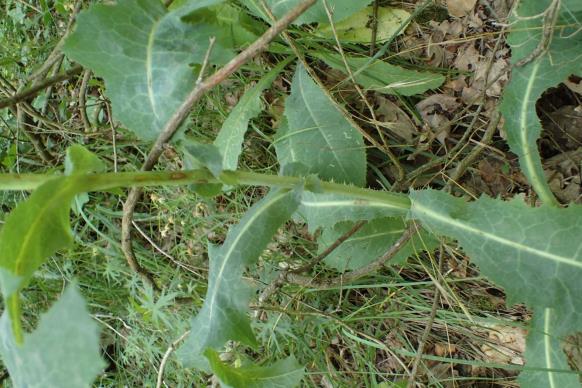 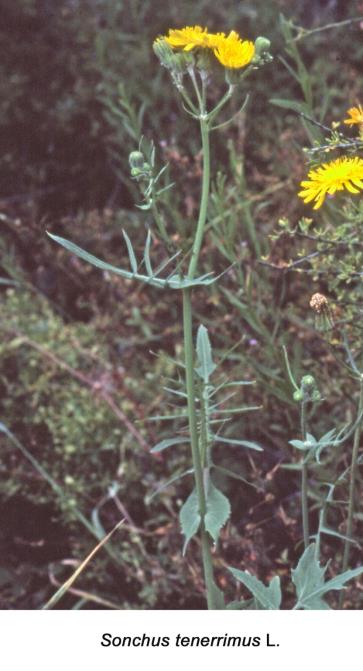 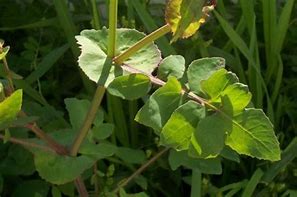 Inflorescence en ombelle ou en corymbe
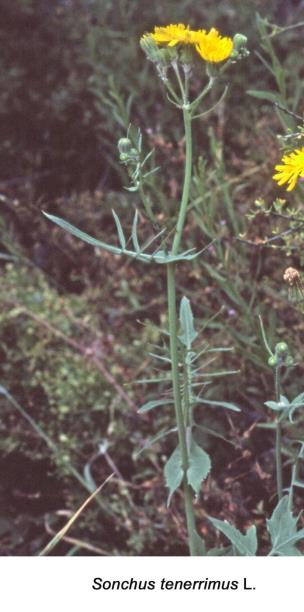 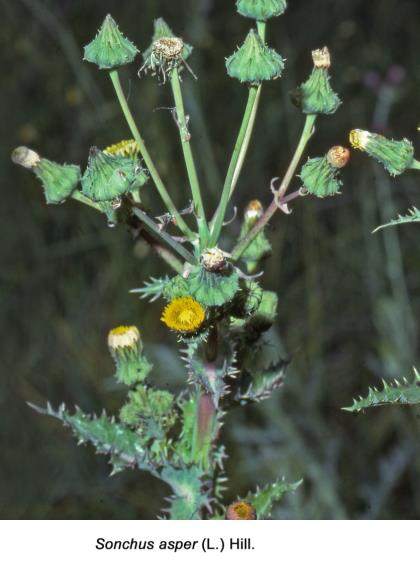 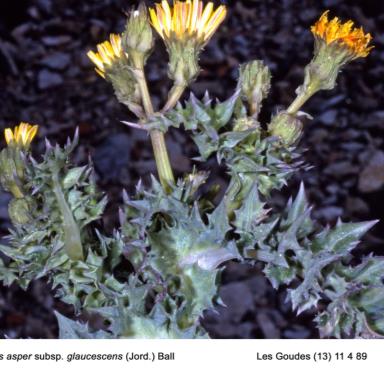 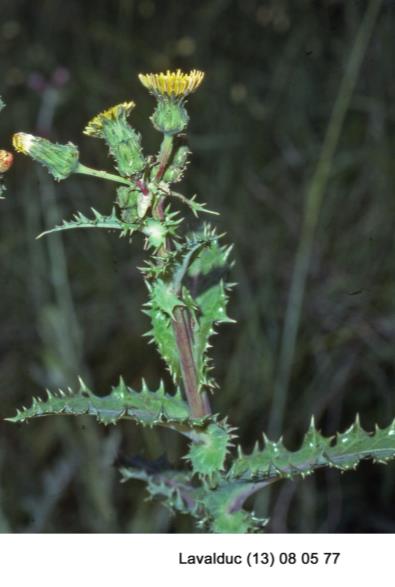 Capitules à plus de 20 fleurons  souvent étranglés  vers le milieu ,involucre à bractées imbriquées sur plusieurs rangs de longueur croissante de l’ext vers l’ int
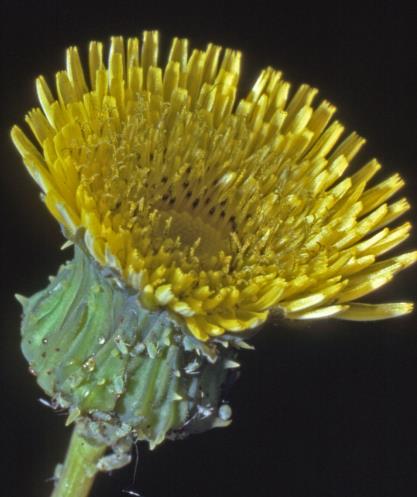 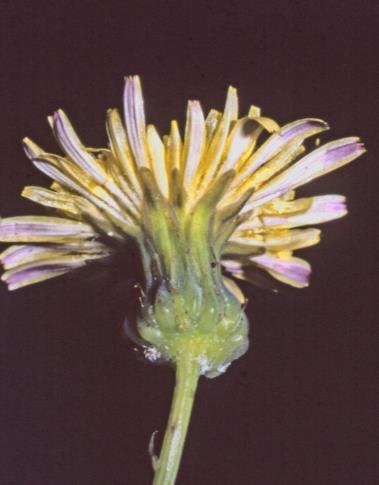 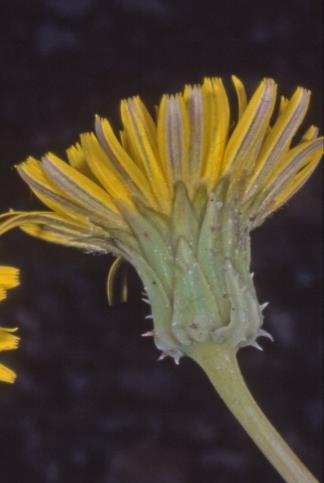 Akènes  comprimés fusiformes rétrécis vers le sommet  dépourvus de bec à aigrette sessile
Aigrette non plumeuse
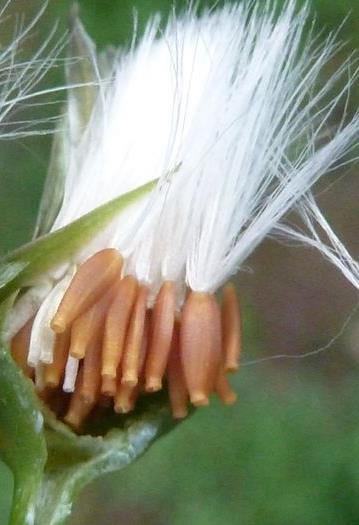 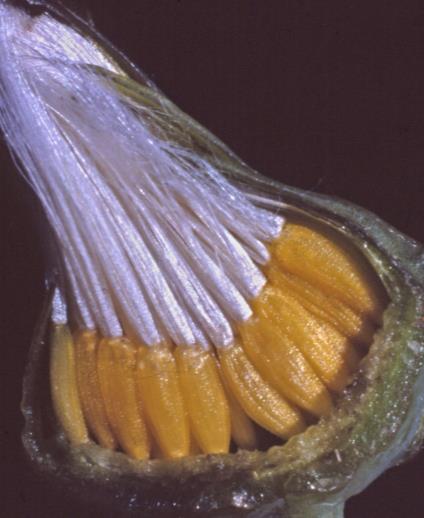 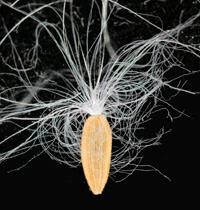 Résumé Sonchus
Plante robuste tige creuse
Feuilles découpées embrassantes 
Souvent épineuses
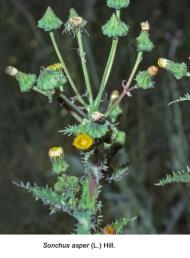 Inflorescence en ombelle ou en corymbe
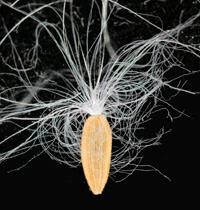 Akènes fusiformes aplatis striés  en long
Absence de bec - aigrette sessile
 non plumeuse
Herbes annuelles  ou bisanuelles à latex  abondant
Lactuca
Plantes souvent rameuses tige feuillée  F alternes
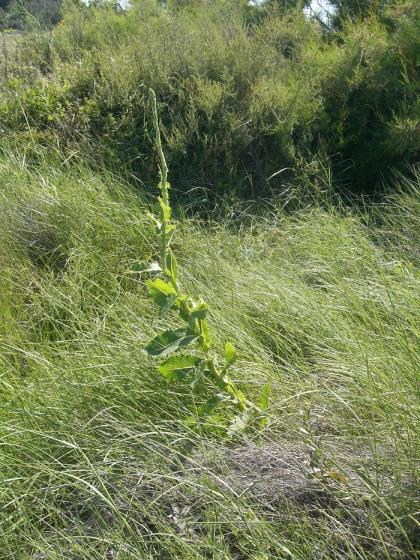 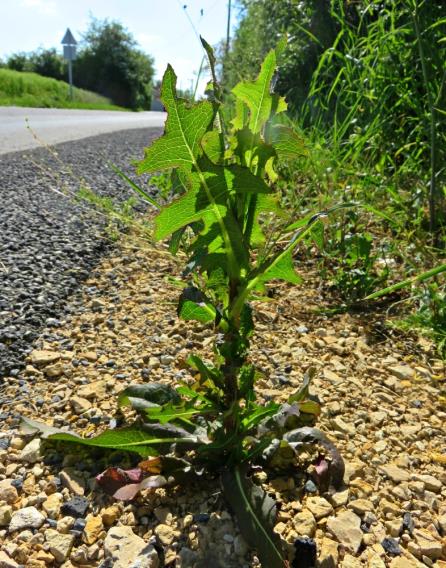 L serriola
L muralis
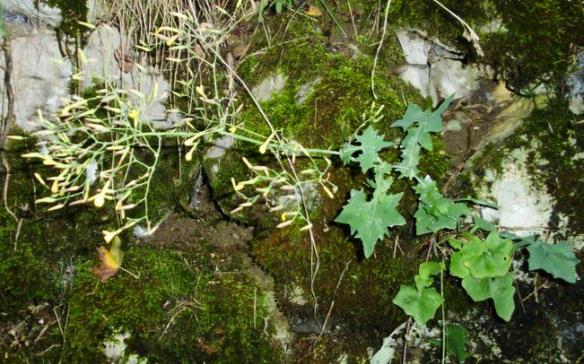 F  souvent roncinées, pennatiséquées  ,denticulées ,lyrées ..; linéaires .;)
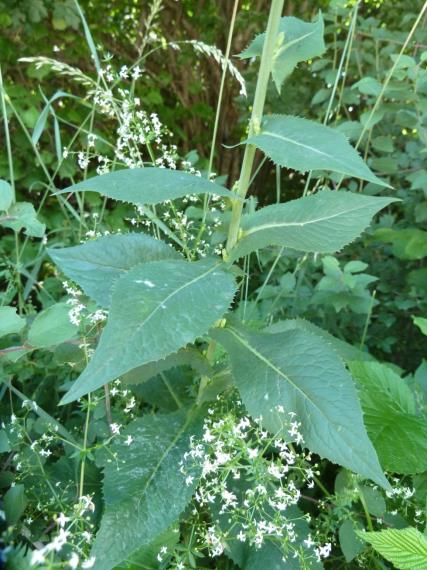 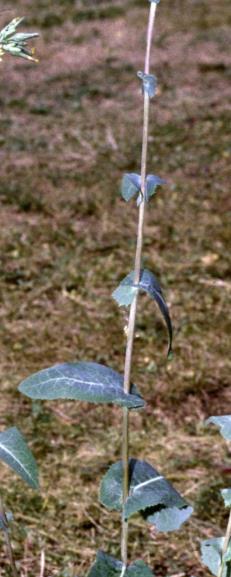 serriola
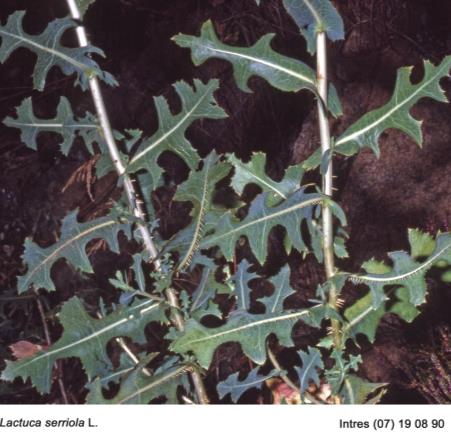 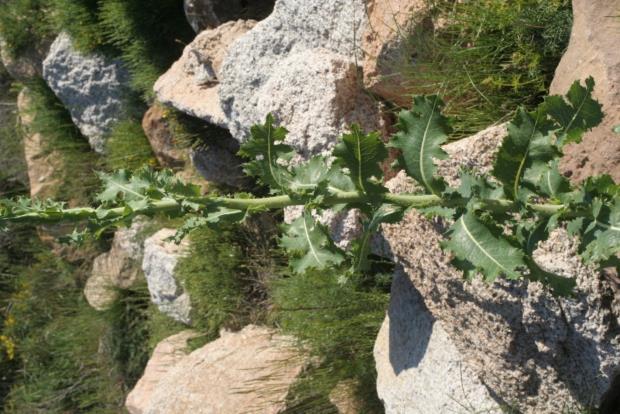 Souvent décurrentes  -- embrassantes
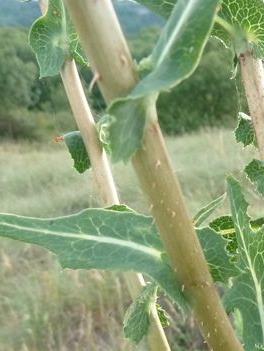 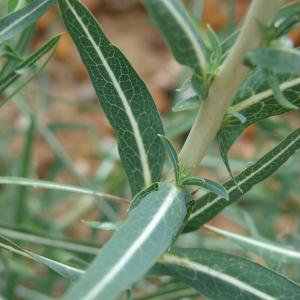 Spinules localisées aux nervures
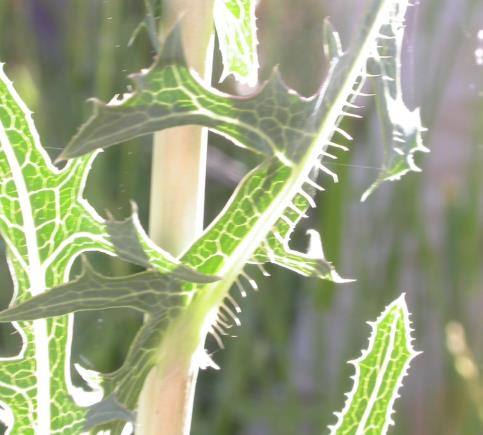 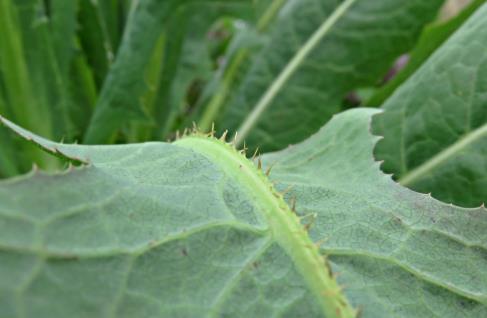 Inflorescences en panicules ovoïdes ou cylindriques ou  paraissant en épi
L ;muralis
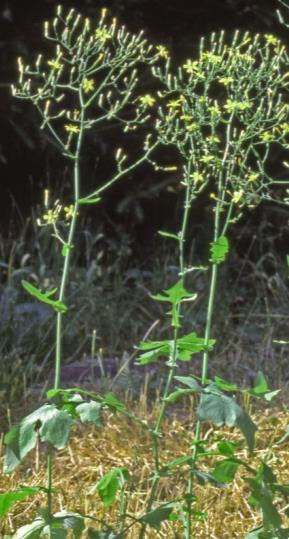 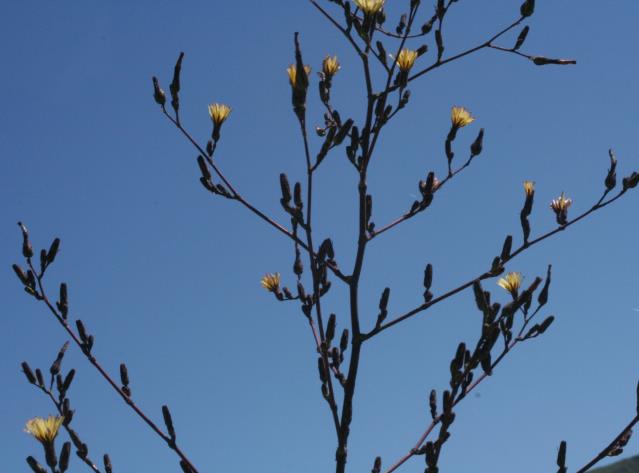 L .sativa (serriola)
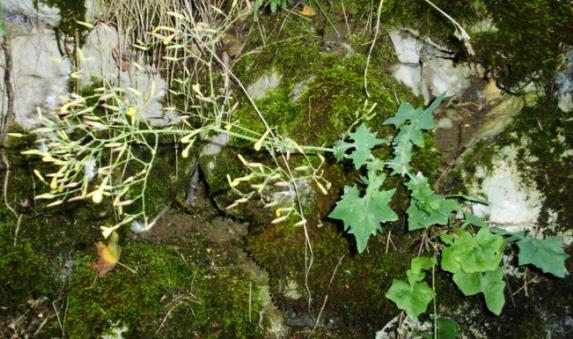 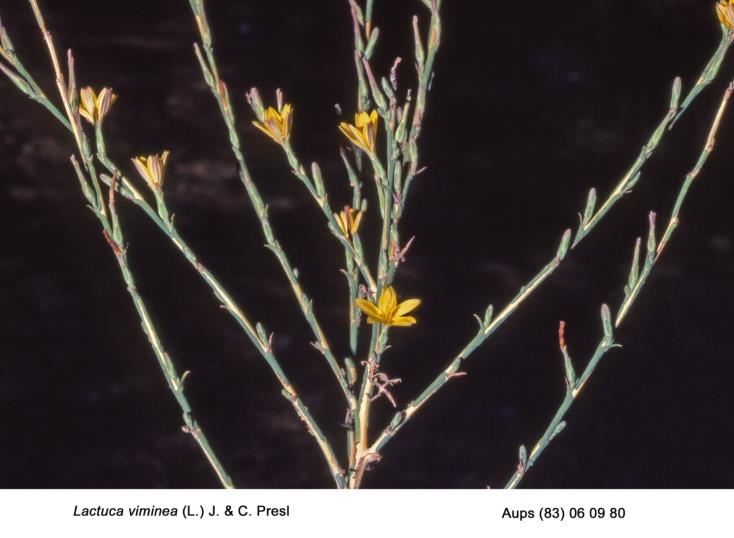 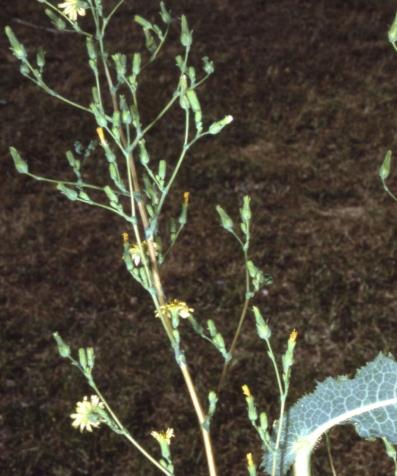 L .virosa
Involucre oblong cylindrique,plusieurs rangées de bractées inégales,une bractée à la base Capitules à moins de 20 fleurons
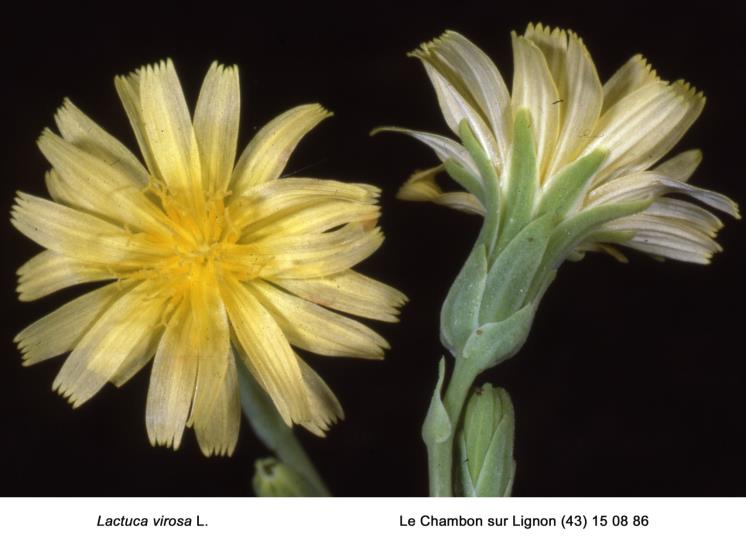 Des espèces à 5 fleurons seulement
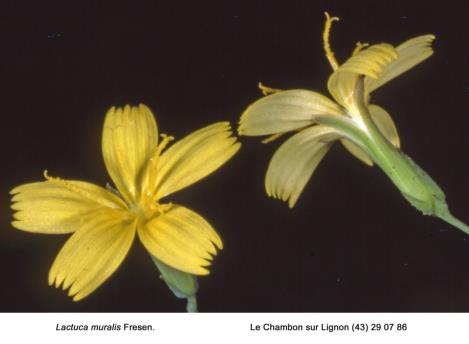 Lactuca viminea
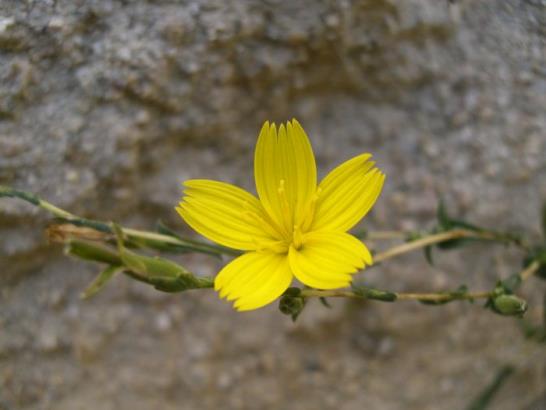 Involucre à 2 rangées de bractées
A Roux
Akènes comprimés allongés striés à aigrette stipitée ou portée par un bec
Soit présence d’un bec et aigrette sessile 
Soit absence de bec et aigrette stipitée (stipe souple blanchâtre )
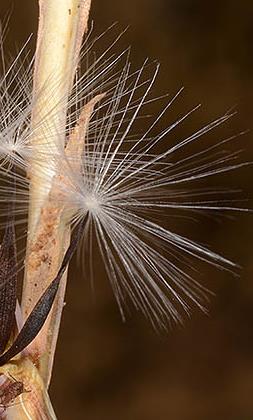 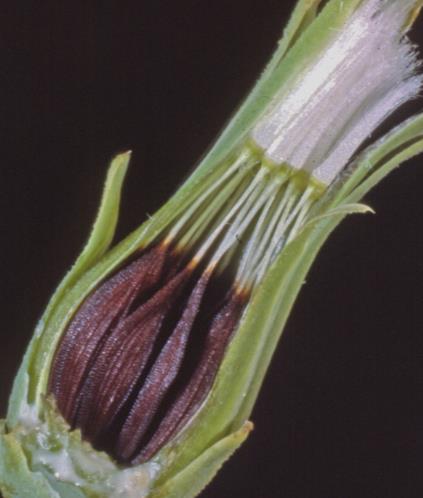 L virosa
L . viminea
Pas de bec 
stipe souple blanc
Bec foncé comme l’akène
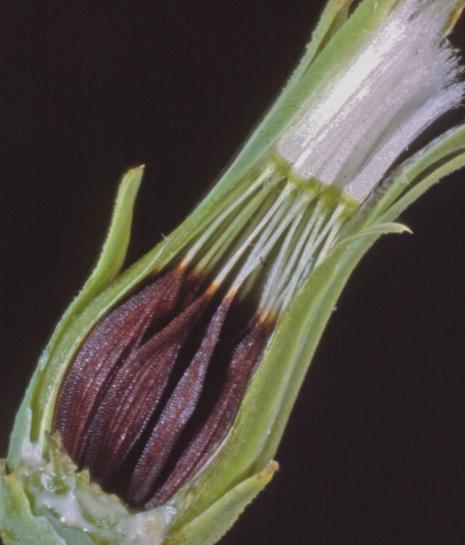 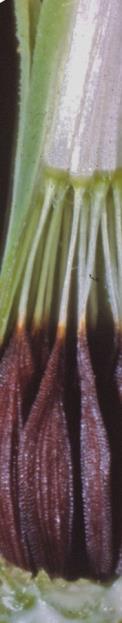 Pappus sessile
Stipe souple blanc qui se détache avec le pappus
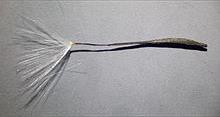 articulation
articulation
Bec de l’akène
Pas de bec aigrette stipitée
Lactuca virosa
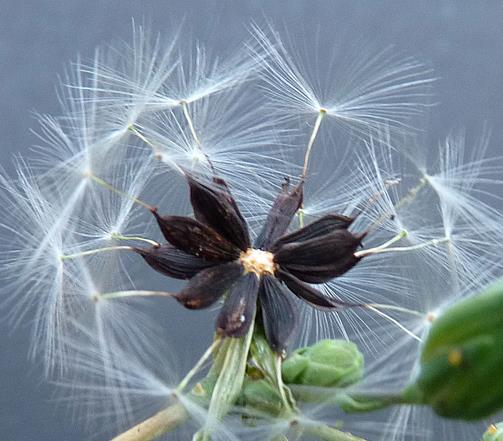 Résumé Lactuca
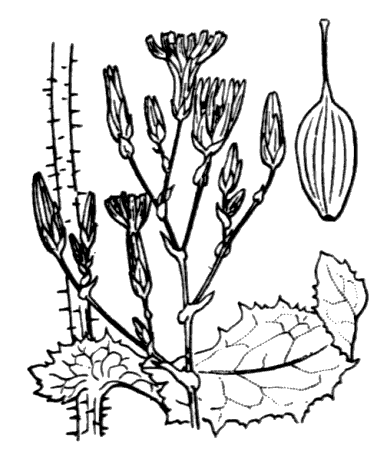 Inflorescence en panicule
Capitules souvent petits
Involucre à plusieurs rangées de bractées inégales
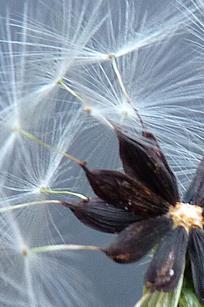 Akènes comprimés lenticulaires striés en long  terminés par un bec capillaire 
Aigrette blanche non plumeuse
Rappel
B -  Akènes svt sans bec- sans pièce intermédiaire
Parfois bec prolongeant directement le corps (certains crepis)
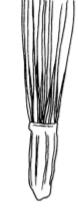 1-Apex de l’akène non rétréci ,tronqué
Andryala
Tolpis
Hieracium
Pilosella
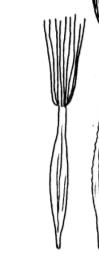 2  Apex nettement rétréci parfois en bec
Crepis
Sonchus
Lactuca
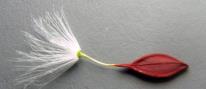 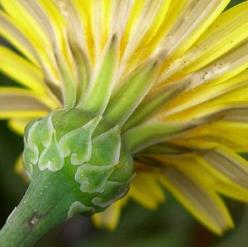 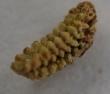 3 -Bractées involucrales cordées –akènes verruqueux
Reichardia
3-     Bractées involucrales cordées
                  Akènes verruqueux
Reichardia picroïdes
La cousteline  en salade !
1 espèce en France Midi Corse
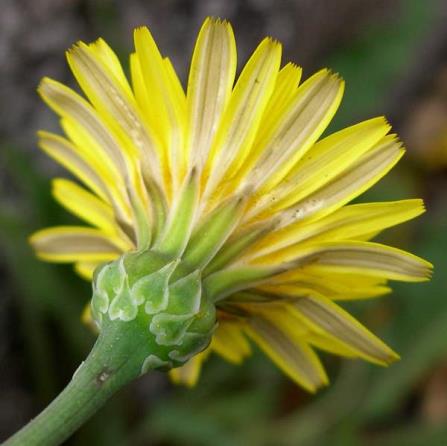 Rochers pelouses talus
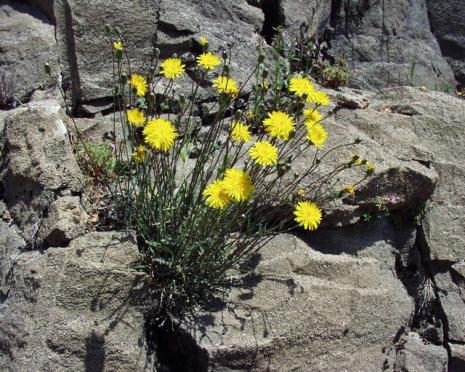 Plante (annuelle )ou hemicryptophyte )  glabre glauque  racine pivotante   - tiges de 25 - 50  cm  -port très variable  Pédoncules monocéphales
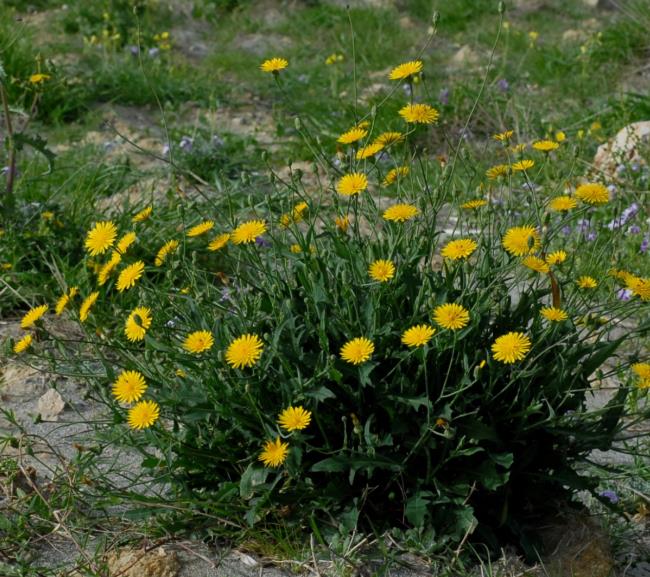 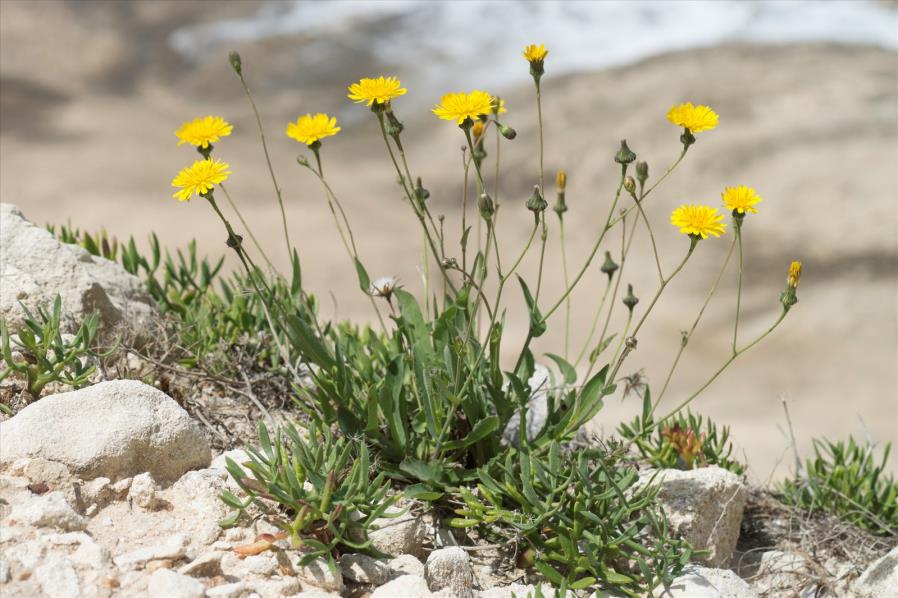 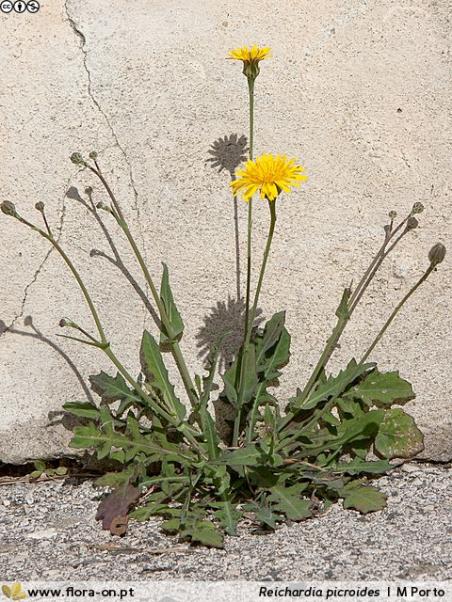 Feuilles inf pennatifides  ou entières les caulinaires embrassantes
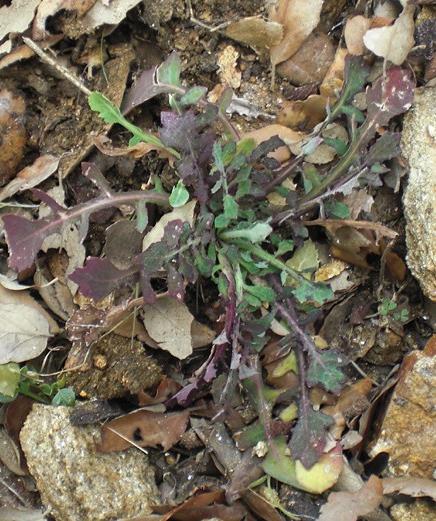 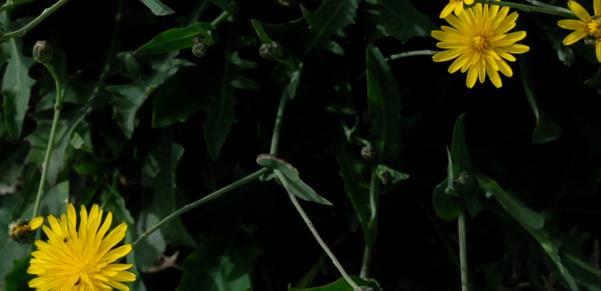 –involucre à bractées imbriquées   les externes cordées
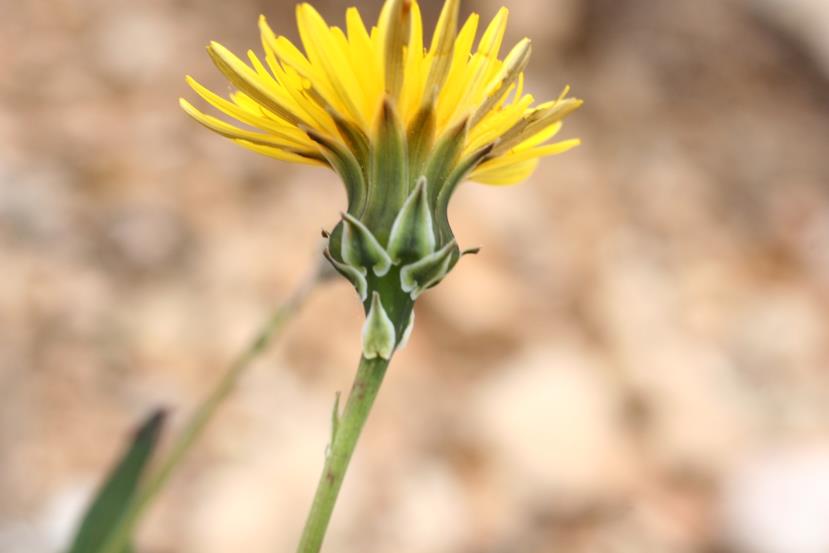 Akènes mûrs noirs  couverts de gros tubercules
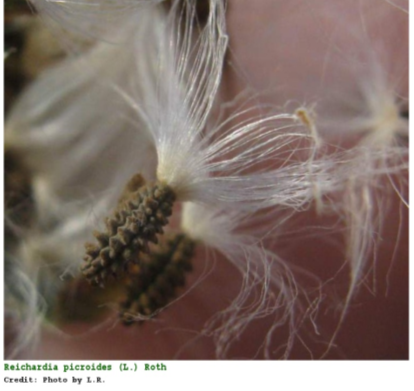 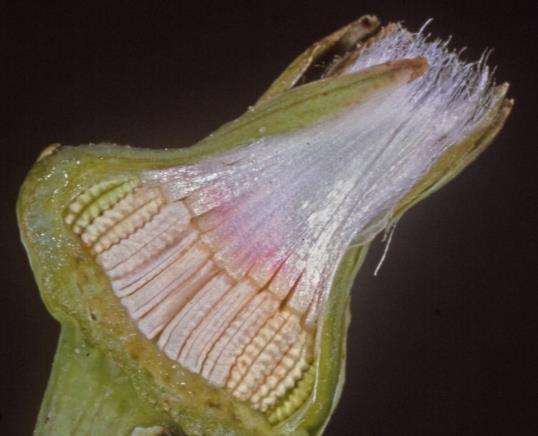 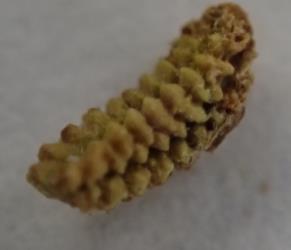 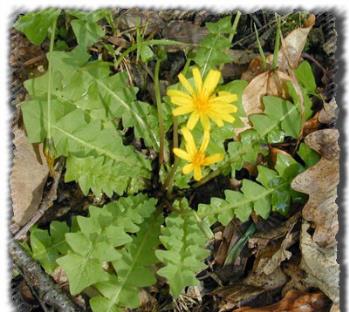 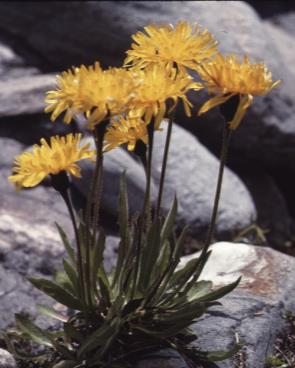 aposeris
leontodon
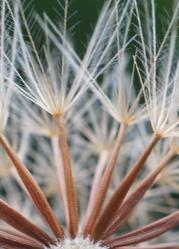 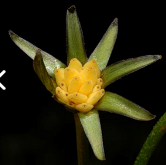 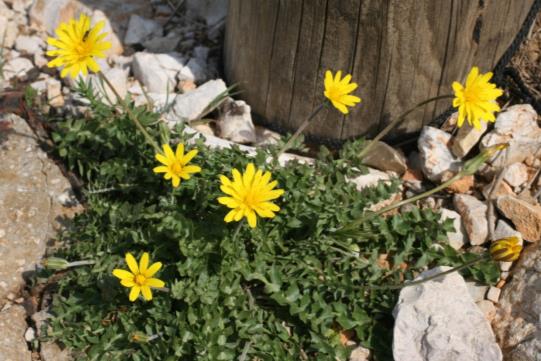 hyoseris
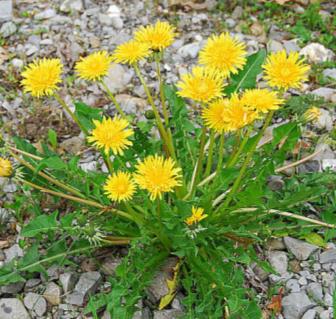 taraxacum
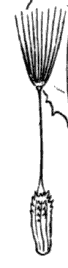 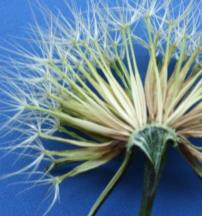 [Speaker Notes: Petite révision !]
Pour terminer ,  quels sont ces 2 genres?
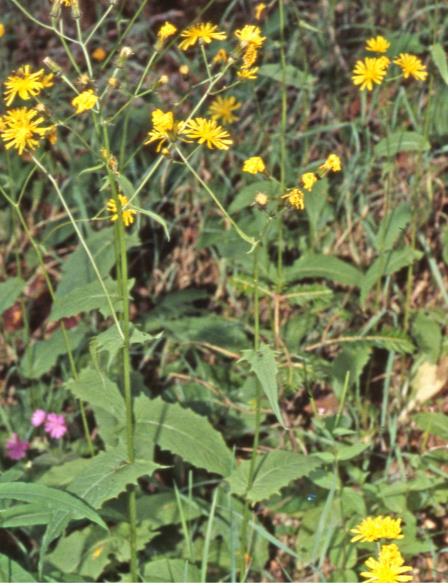 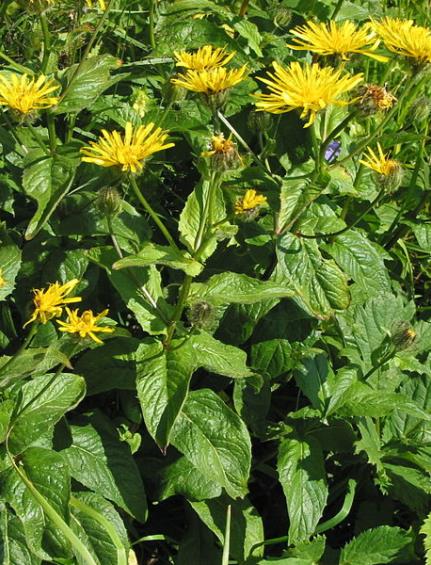 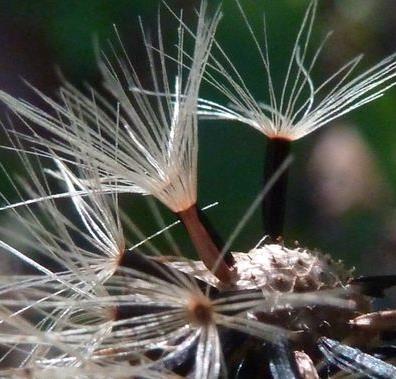 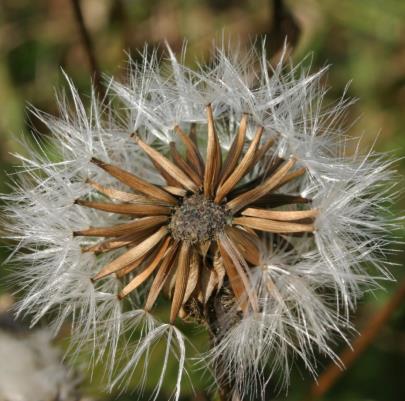 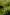 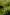 [Speaker Notes: À gauche : Crepis pyrenaica akènes en fuseaux , à droite un Hieracium]
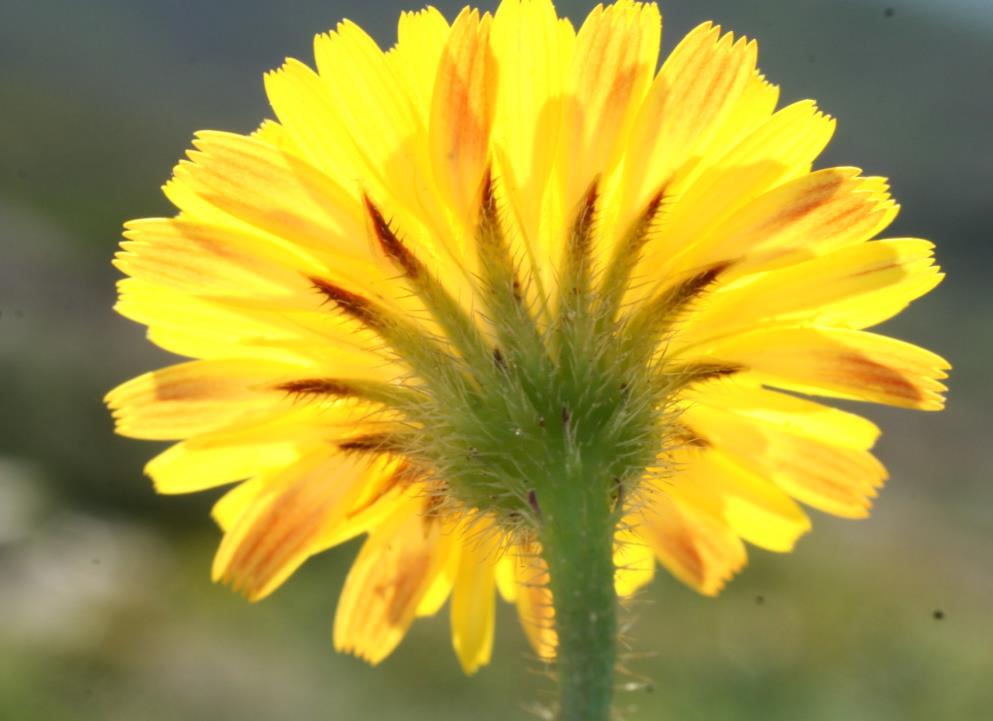 Merci pour votre attention